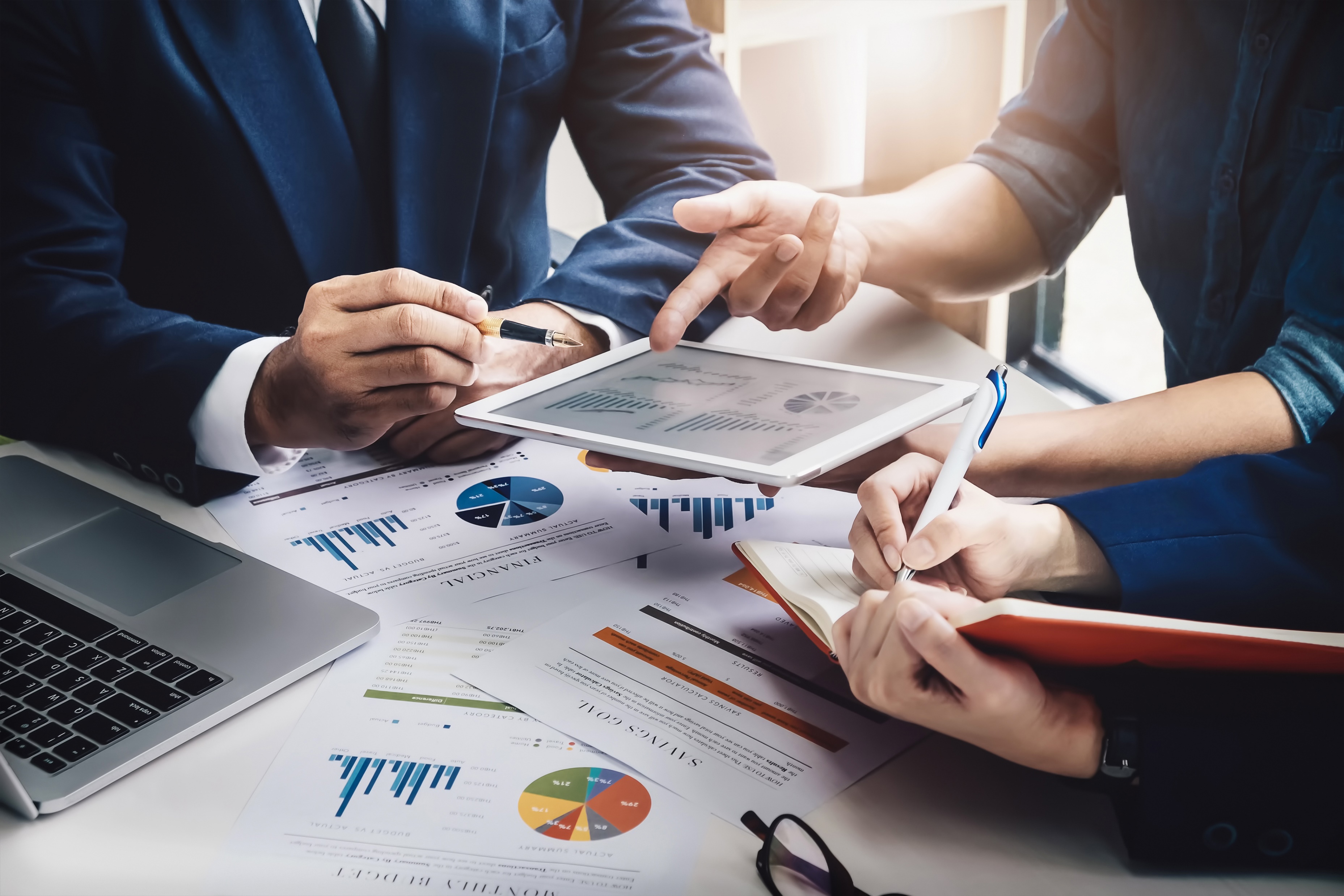 5. EXTERNÍ AUDIT
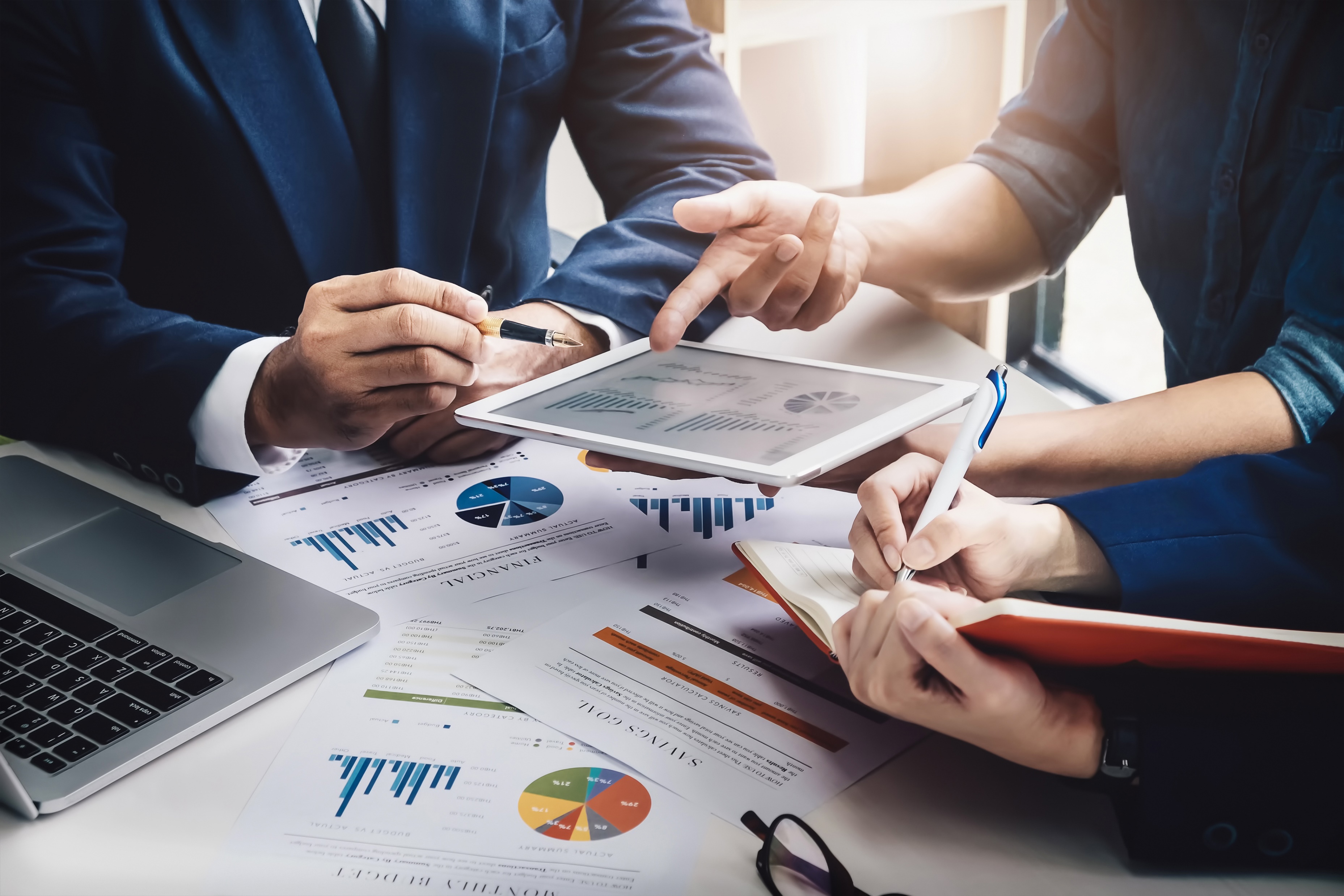 EXTERNÍ AUDIT 
Externí audit ověřuje plnění interních a externích  standardů s cílem nezávisle ověřit účetní závěrku.
Ověření účetní závěrky je pro a.s., střední a velké podniky v ČR ze zákona povinné.
Rozdíl mezi externím a interním auditem je z hlediska účelu, vstupů i výstupů ne z hlediska toho, kdo jej provádí. 
Interní audit je více komplexnější, než externí audit a zároveň není tolik svázán legislativou, normami a standardy.
Externí audit je vždy vykonáván pro konkrétní oblast nikoli komplexně.
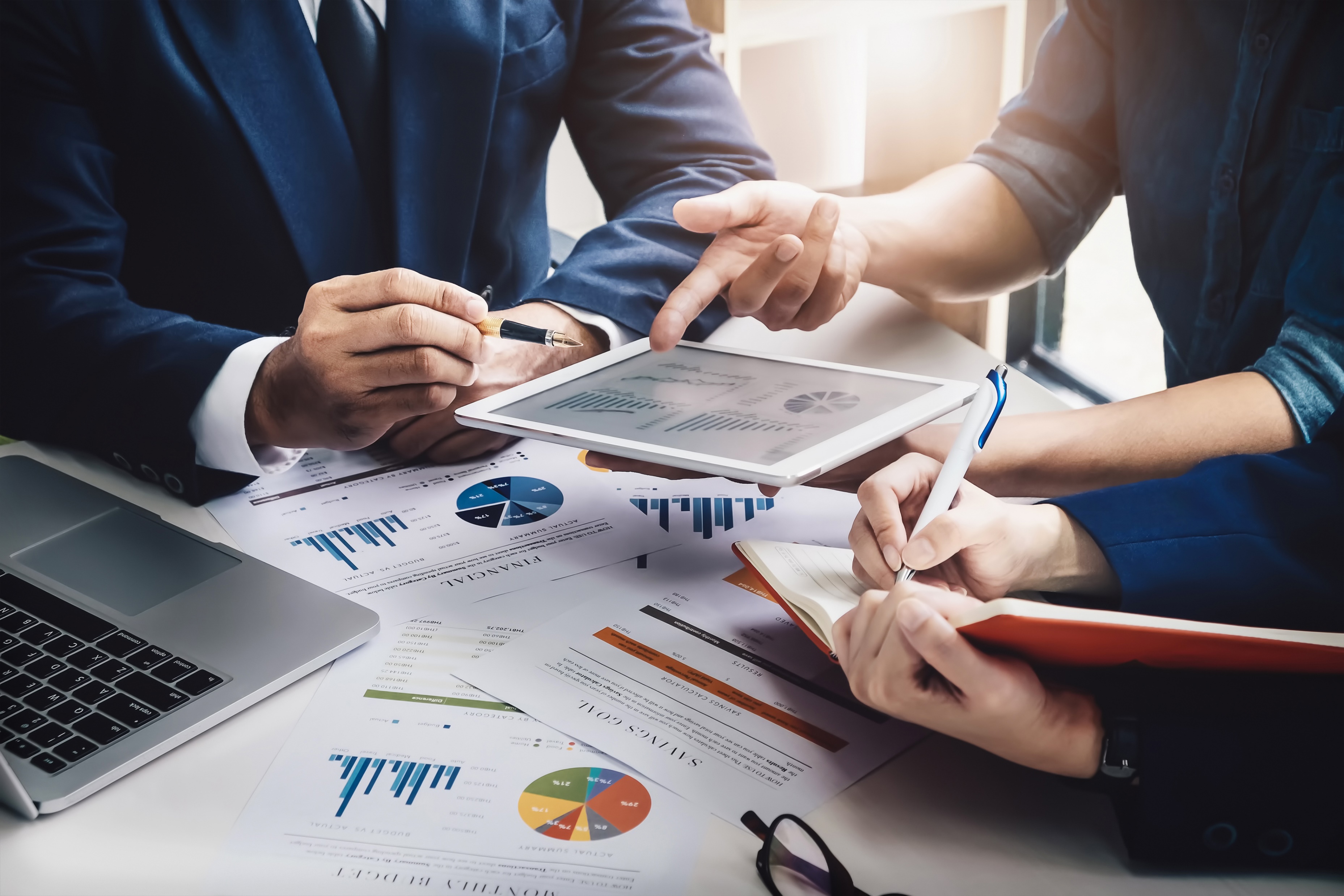 EXTERNÍ AUDITOR 
Nezávislý posuzovatel.
Externí i interní auditor používá shodnou auditorskou metodologii, mají však rozdílné cíle.
Externí auditoři hodnotí minulý stav. 

OUTSOURCING
Jedná se o externí spolupráci.
Většina externích auditorů se především zabývá účetnictvím a finanční situací podniku, je však nutné zabývat se i oblastí jakosti či vlivem podniku a produkce na životní prostředí, proto jsou často využívány služby outsourcingu.
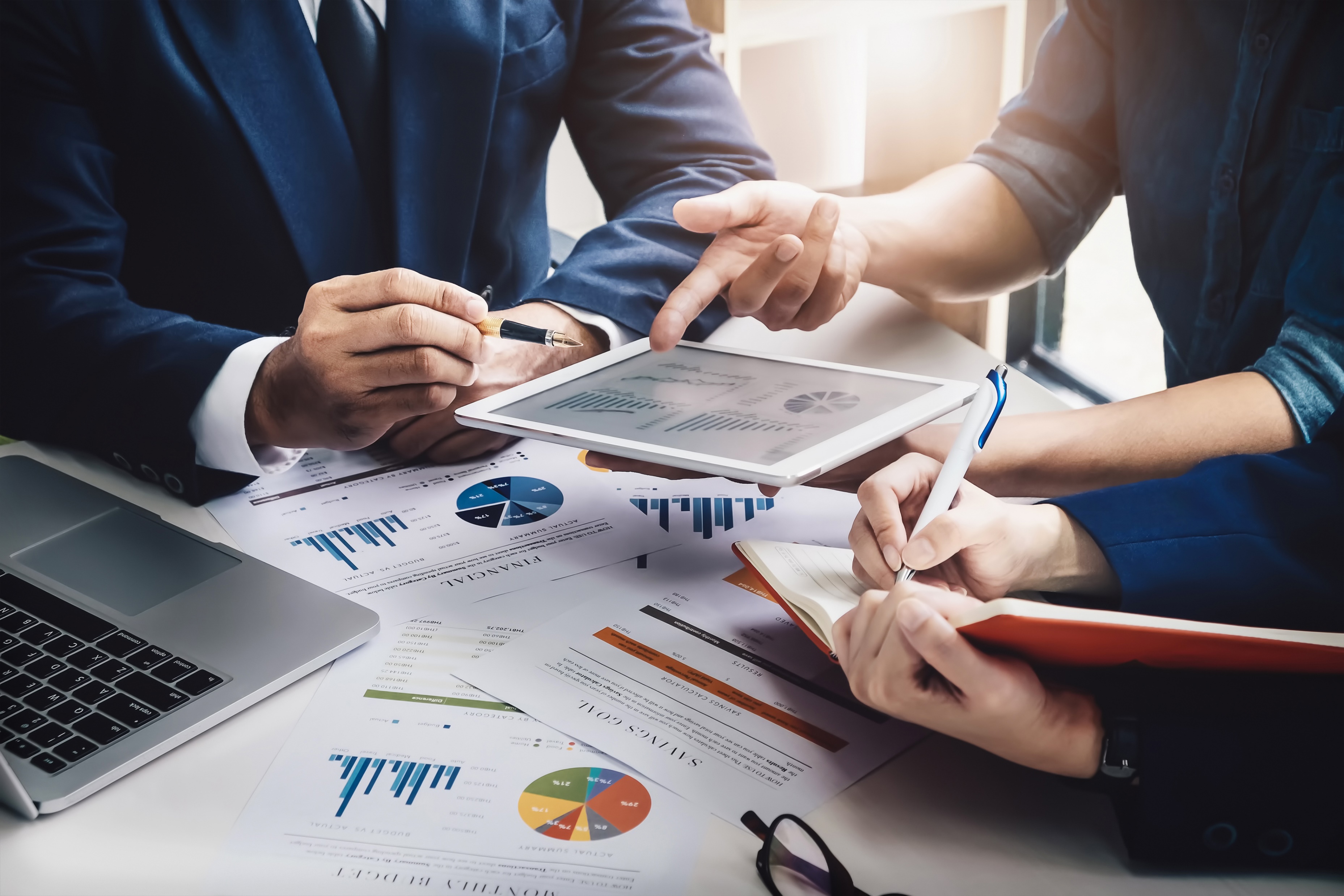 ZÁKLADNÍ VÝHODY EXTERNÍHO AUDITU

NEZÁVISLOST na činnostech i osobách
OBJEKTIVITA metod a závěrů
PRAVOMOC pro zjištění podkladů a akceptace závěrů vedením podniku
ZOBĚCNĚNÍ využití znalostí z jiných auditů podniků a možnost porovnání
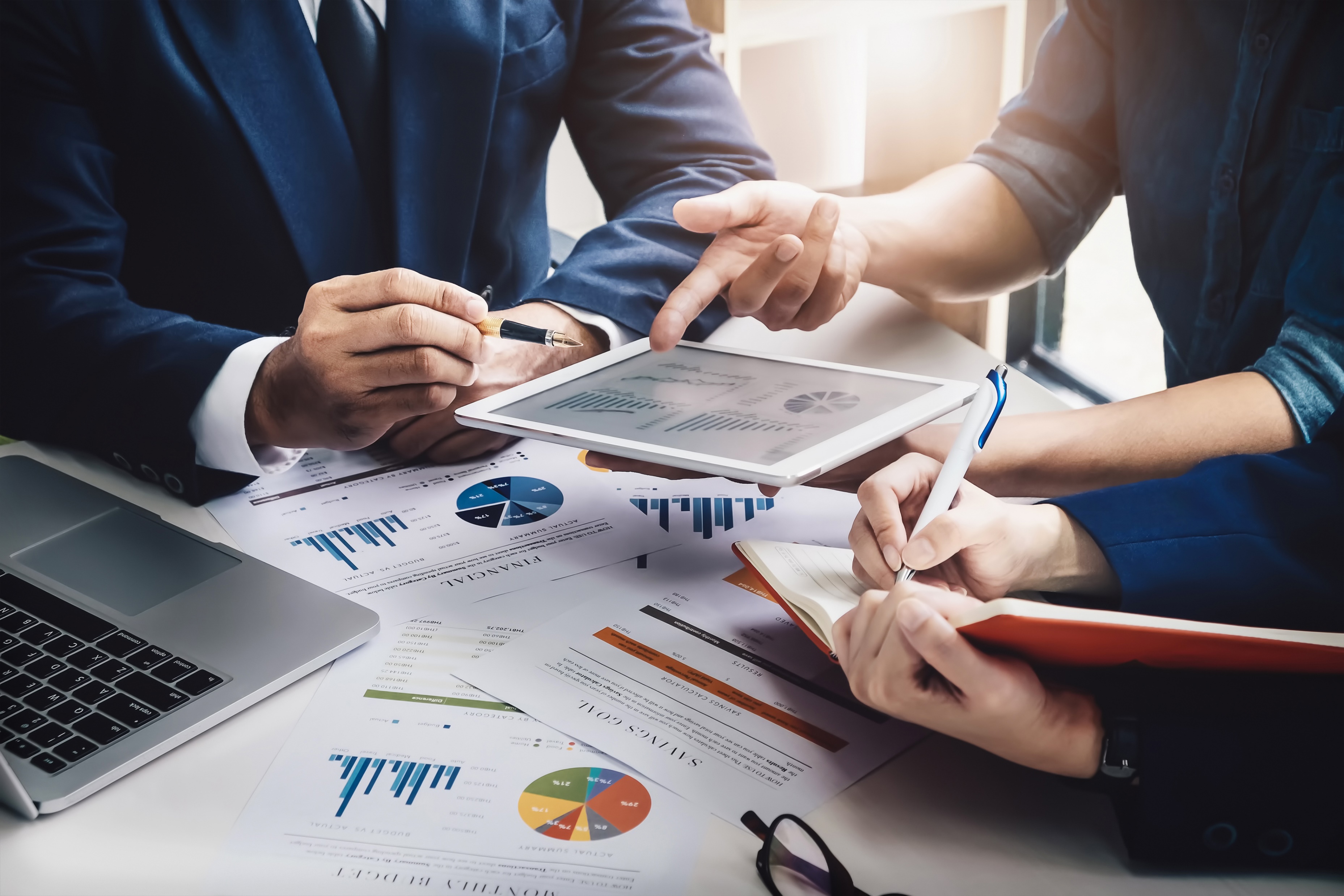 ÚLOHA EXTERNÍCH AUDITORŮ

Je nezastupitelná ve vztahu k veřejnosti, akcionářům podniku i věřitelům, kteří nemají přístup k informacím o podniku a jsou závislí na zveřejňovaných informacích.
Auditoři nenesou odpovědnost za negativní projevy vývoje národního hospodářství, které se projeví do výkonnosti podniku.
Auditor musí splňovat požadavky týkající se nestrannosti, nezávislosti a vysoké odborné způsobilosti.
Veřejnost i členové komory auditorů ČR očekávají od externího auditora vysoce profesionální a eticky bezchybný auditorský postup.
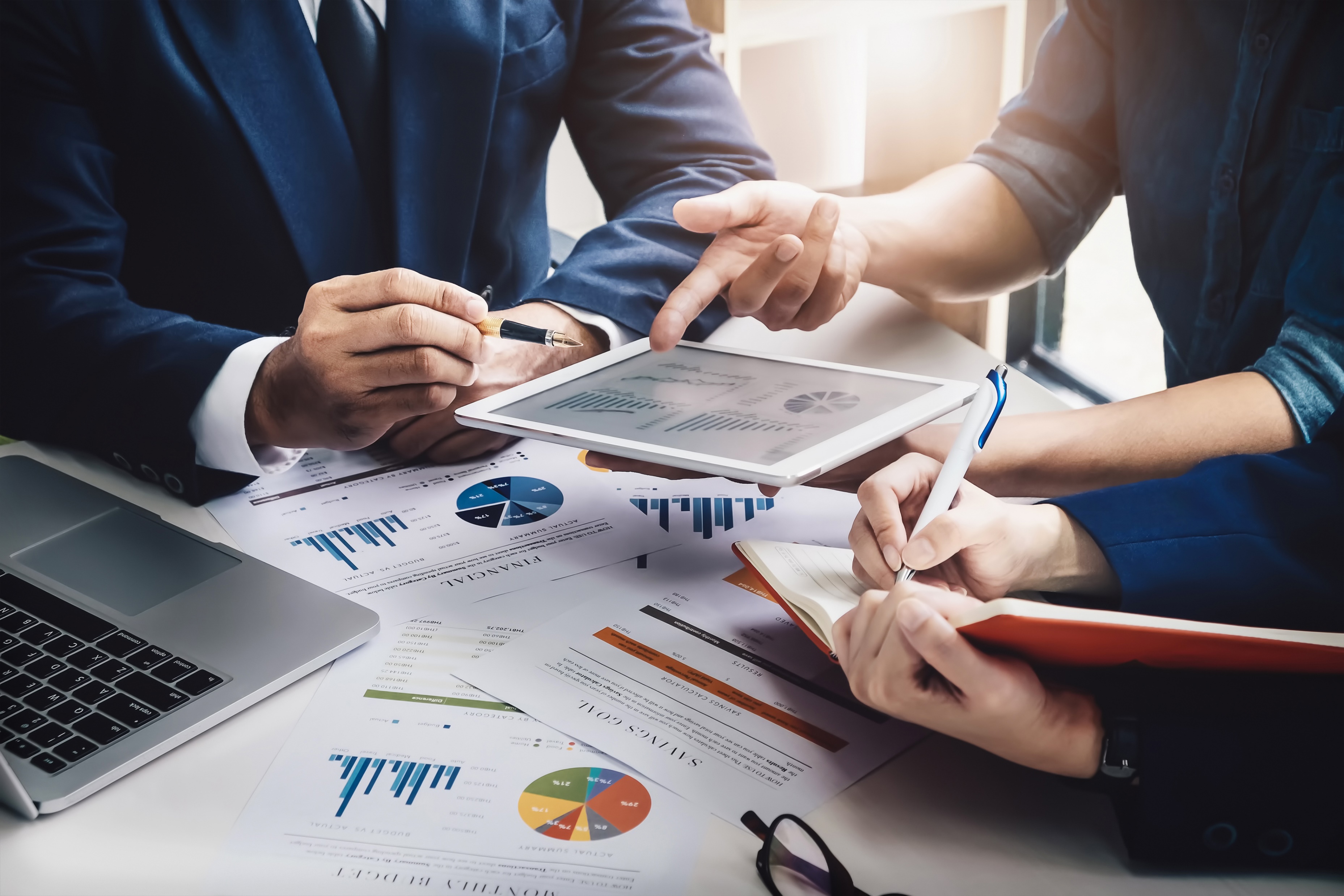 KAČR

V nadnárodním měřítku by měla komora přispívat k celosvětovému rozvoji auditorské profese.
V národním měřítku by měla aktivně spolupracovat s:
Národní účetní radou,
Ministerstvem financí ČR,
Komorou cenných papírů,
Českou národní bankou,
Odbornými profesními organizacemi.
Komora se aktivně účastní přípravy legislativním norem a připomínkuje je.
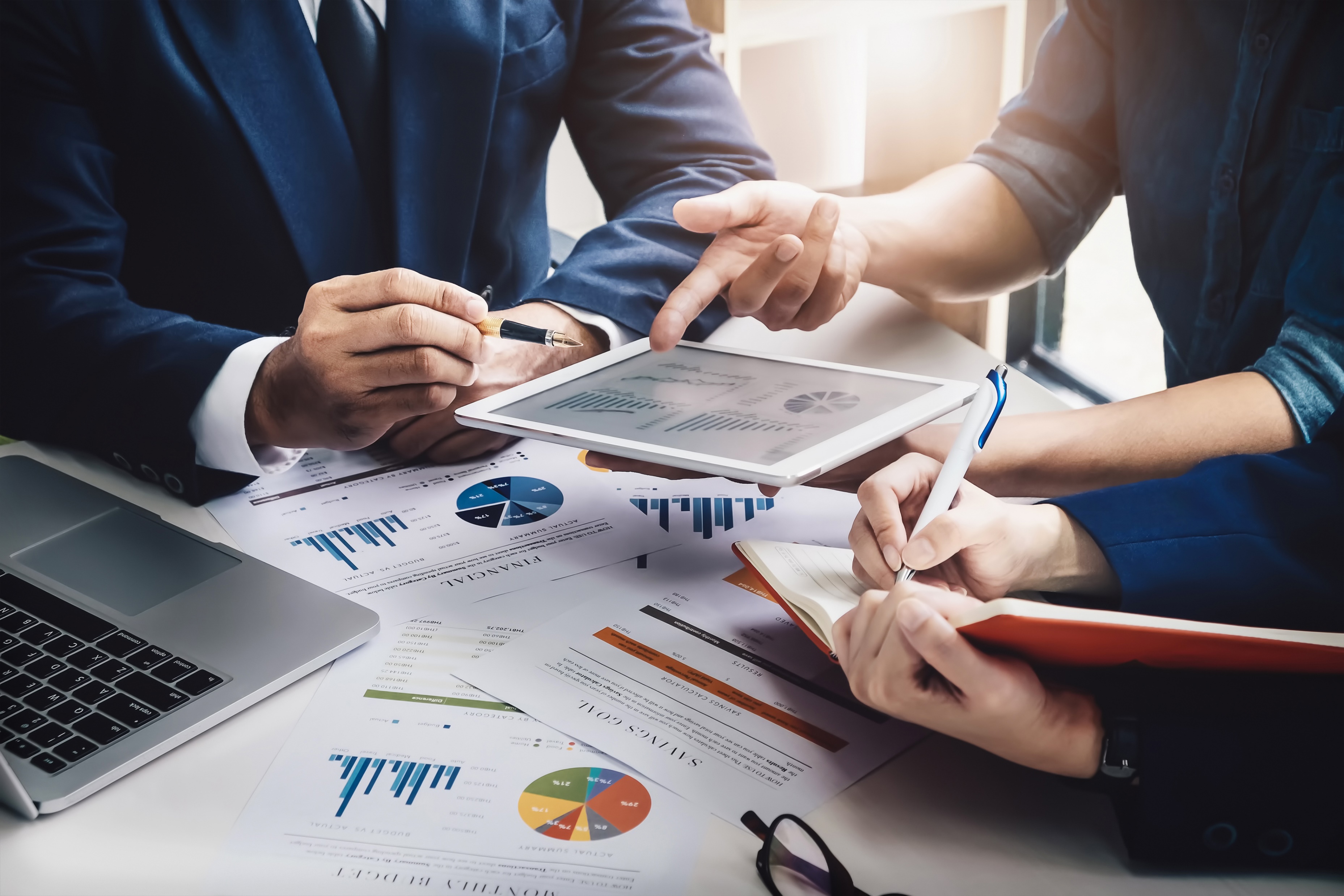 REALIZACE EXTERNÍHO AUDITU

Proces realizace výkonu externího auditu se mírně odlišuje pro každou účetní jednotku. 
Odlišnosti v externím auditu pro účetní jednotku jsou menší než v interním auditu.
Externí audit má 5 pět hlavních fází.
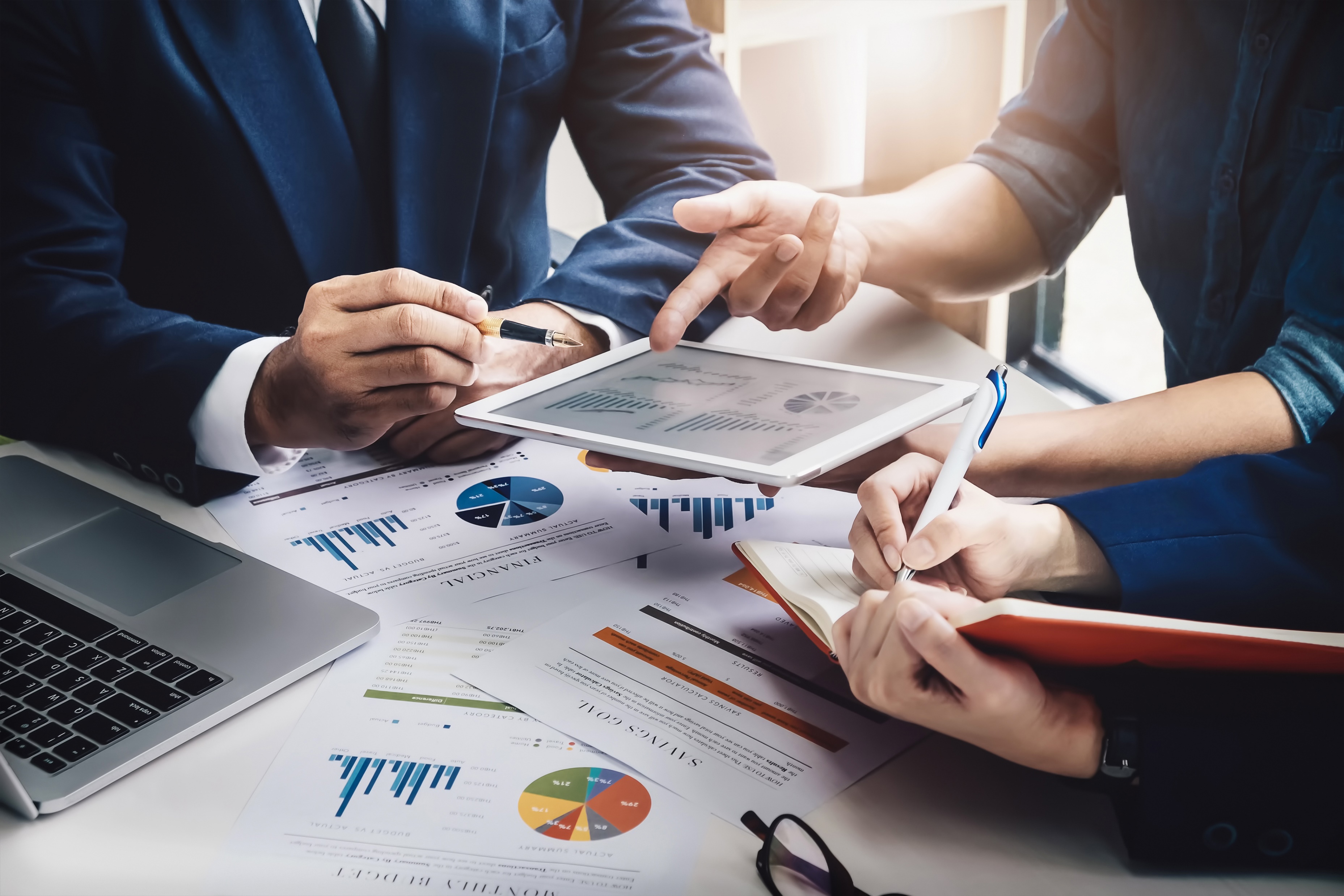 FÁZE EXTERNÍHO AUDITU
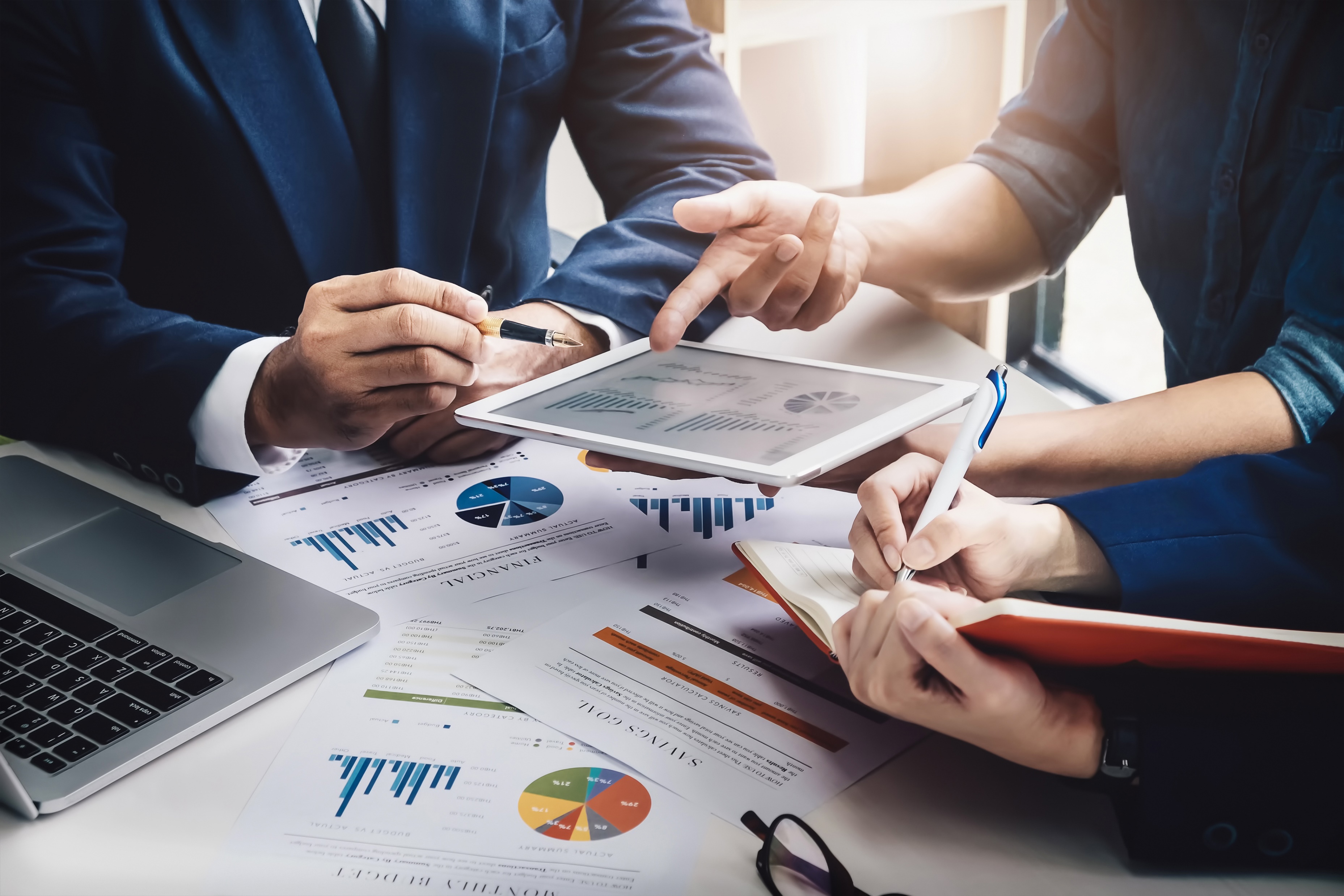 FÁZE ČINNOST PŘED UZAVŘENÍM SMLOUVY O AUDITU

 VYMEZENÍ RIZIK AUDITOREM, KTERÉ SOUVISÍ S REALIZACÍ AUDITU
Posuzování rizik je důležitá činnost, jelikož na tomto základě se auditor rozhoduje zda audit příjme a bude ho akceptovat nebo zda ho odmítne.
Rizika dělí auditor na obvyklá a vyšší než obvyklá.
Auditor posuzuje faktory (předmět podnikání, organizační strukturu, spolehlivost vnitřních kontrolních systémů, charakter finančních transakcí.
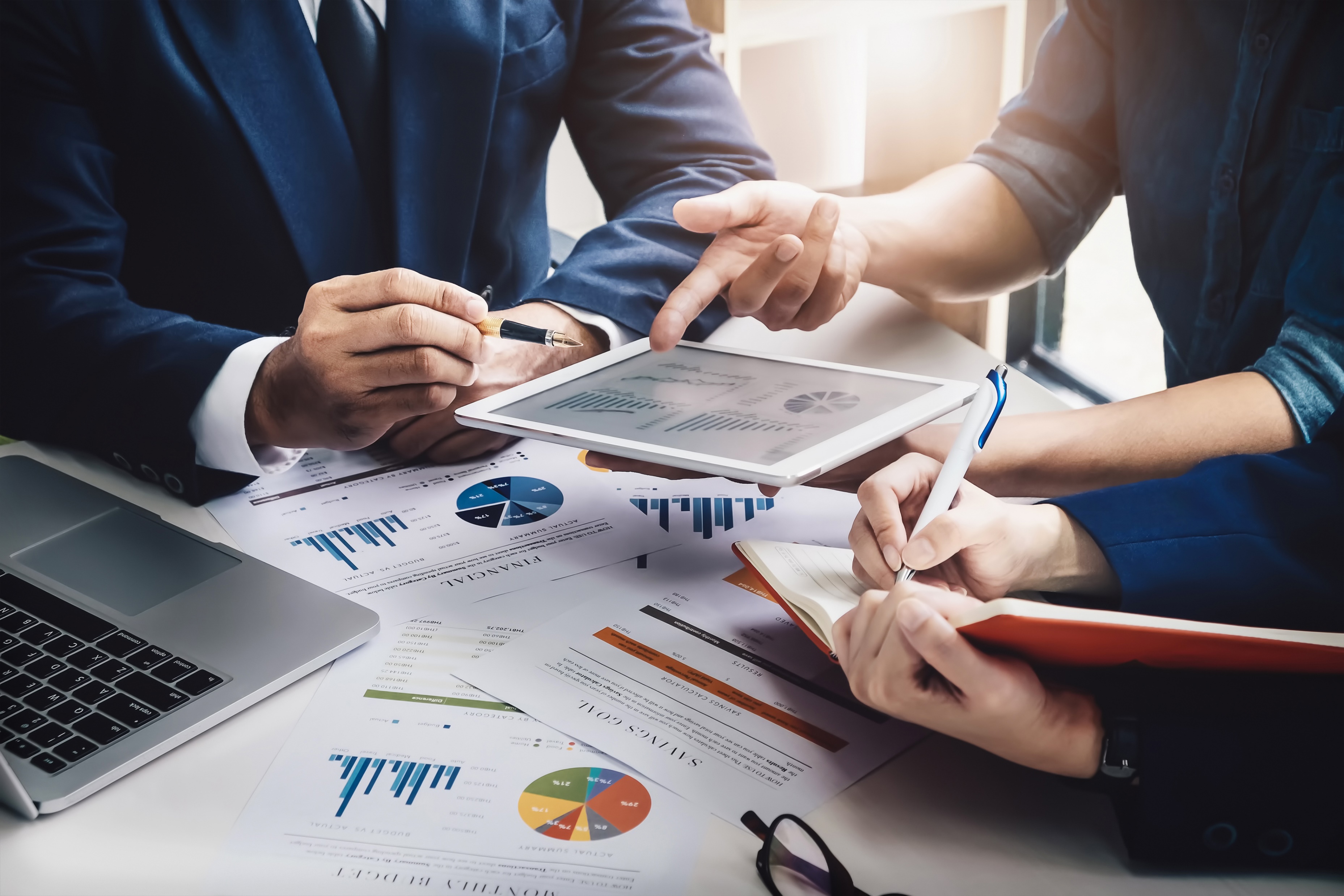 Při hodnocení rizika je nutné aby auditor věnoval pozornost potenciálním rizikům, které dělíme na:
Klientské riziko (spočívá v nespokojenosti klienta)
Auditorské riziko (možnost vydání neadekvátního výroky a následné ztráty dobré pověsti auditora)
- Pokud se jedná o nového klienta, pak je zdrojem informací k hodnocení rizika obsah předchozích auditorských zpráv, informace od vedoucích orgánů, informace z medií.
- Pokud se jedná o pravidelného klienta, pak jsou zdrojem informací osobní zkušenosti a své závěry, je však nutné, aby pokaždé přihlédl k aktuálnímu stavu společnosti a věnoval se zásadním změnám, které se od doby jejich poslední spolupráce udály.
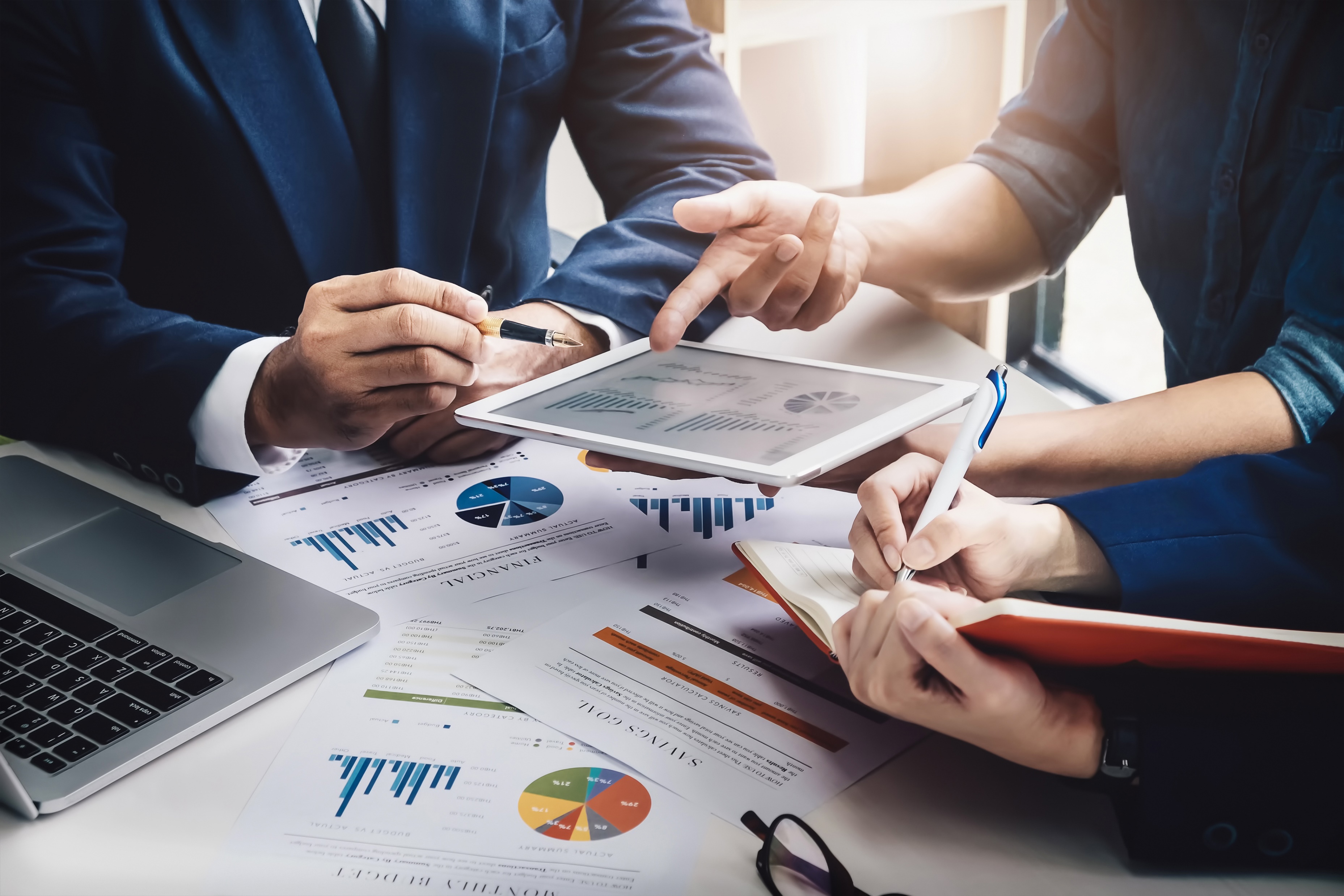 STANOVENÍ PODMÍNEK PLÁNOVANÉHO AUDITU 
Auditor a účetní jednotka si stanoví na základě vzájemné dohody podmínky auditu.
Jedná se např. o rozsah auditu, časové možnosti.
Pokud obě strany souhlasí sepíšou smlouvu o provedení auditu.



SMLOUVA O AUDITU
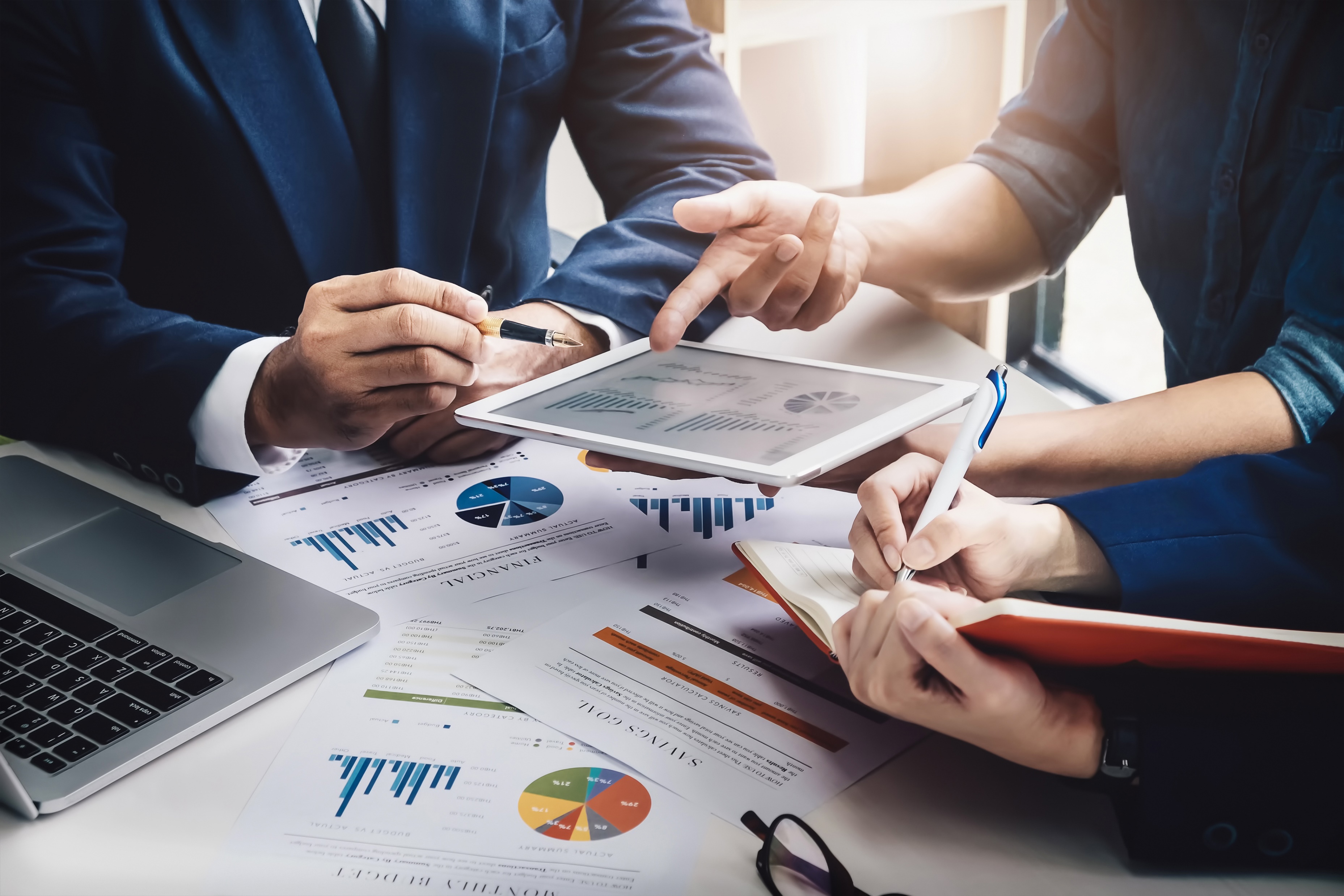 2. FÁZE CELKOVÉ POZNÁVÁNÍ KLIENTA A SESTAVENÍ PŘEDBĚŽNÉHO PLÁNU

POZNÁVÁNÍ KLIENTA
Než auditor začne formulovat plán musí prověřit aspekty klienta a získat věrohodné informace, které zefektivní jeho práci.
Auditor musí porozumět všem událostem, operacím a postupům, které by mohly ovlivnit účetní závěrku i samotný proces auditu.
Potřebné informace získává:
pozorováním,
inspekcemi,
prováděním analytických procedur,
rozhovorem se zaměstnanci a managementem.
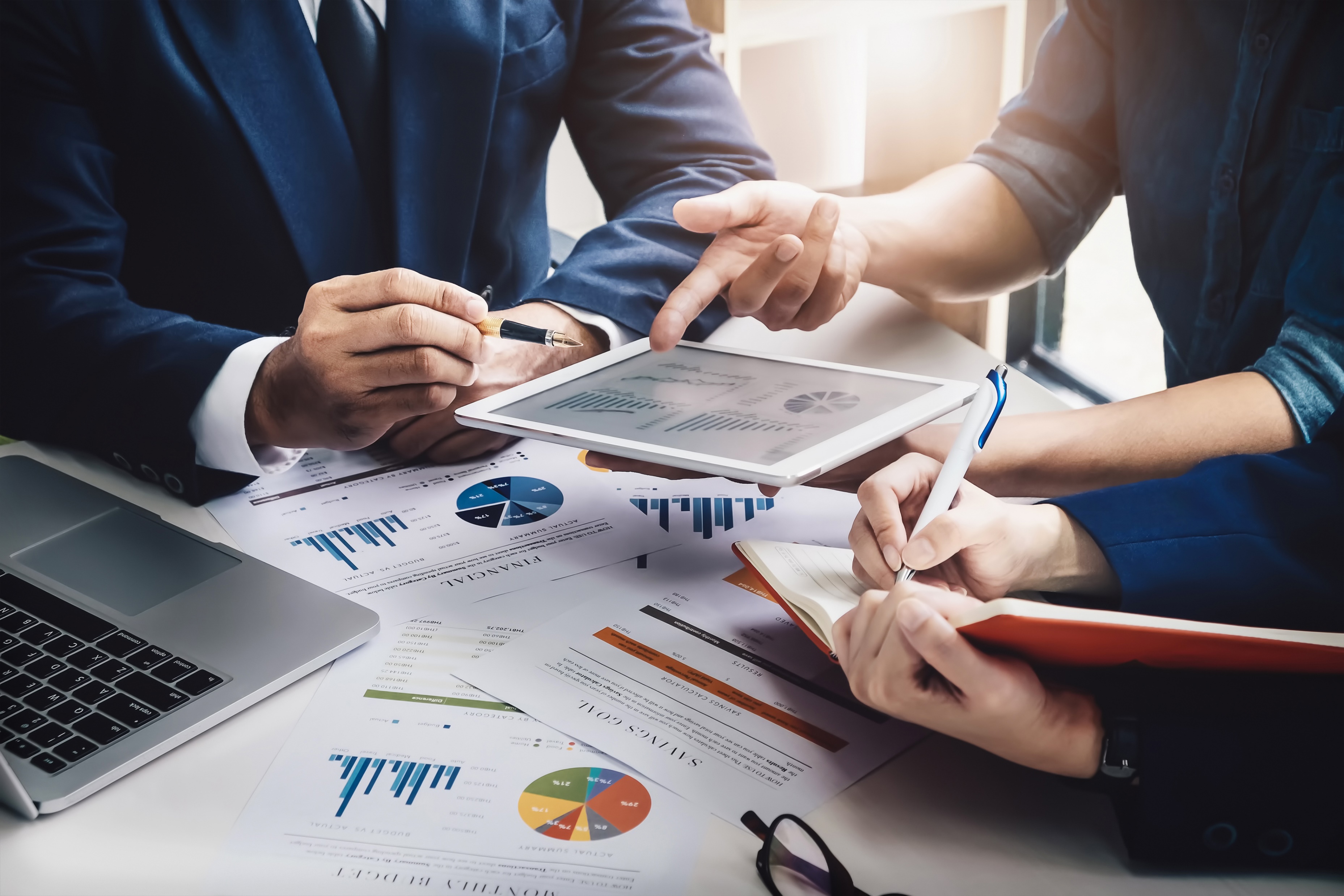 Auditor provádí:
analýzu oblasti, ve které klient působí (odvětví, obchodní prostředí, legislativní předpisy)
detailní pochopení fungování vnitřních kontrolních mechanizmů (styl řízení, parametrické nastavení),
porozumění účetnímu systému (systém vyhotovování a zpracování účetních dokumentů)
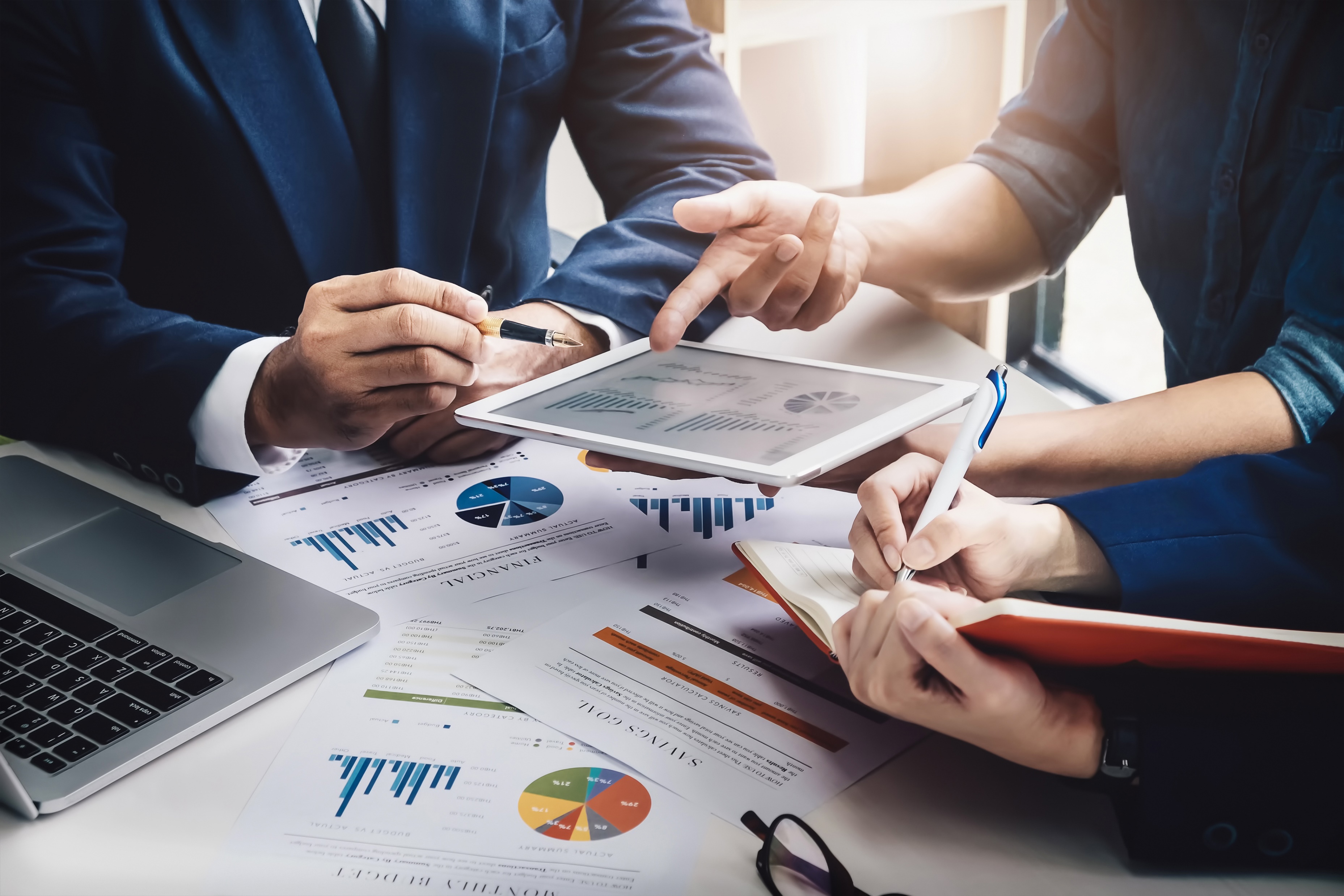 PŘEDBĚŽNÁ VOLBA ANALYTICKÝCH POSTUPŮ AUDITORA A STANOVENÍ PLNOVACÍ HLADINY VÝZNAMNOSTI
- Prakticky a reálně není proveditelné aby auditor zkontroloval všechny transakce uskutečněné během účetního období          musí stanovit hladinu významnosti, která bude zastupovat dostatečně reprezentativní vzorek         
        bude zajištěno, že eventuální chyby v účetní závěrce   
 nejsou významné.
- Auditor stanoví procentuální plánovací hladinu významnosti, která vyjadřuje, že pokud nesprávností je nižší než určená hladina významností, pak jsou tyto nesprávnosti ještě tolerovatelné a nezkreslí významným způsobem údaje účetní závěrky.
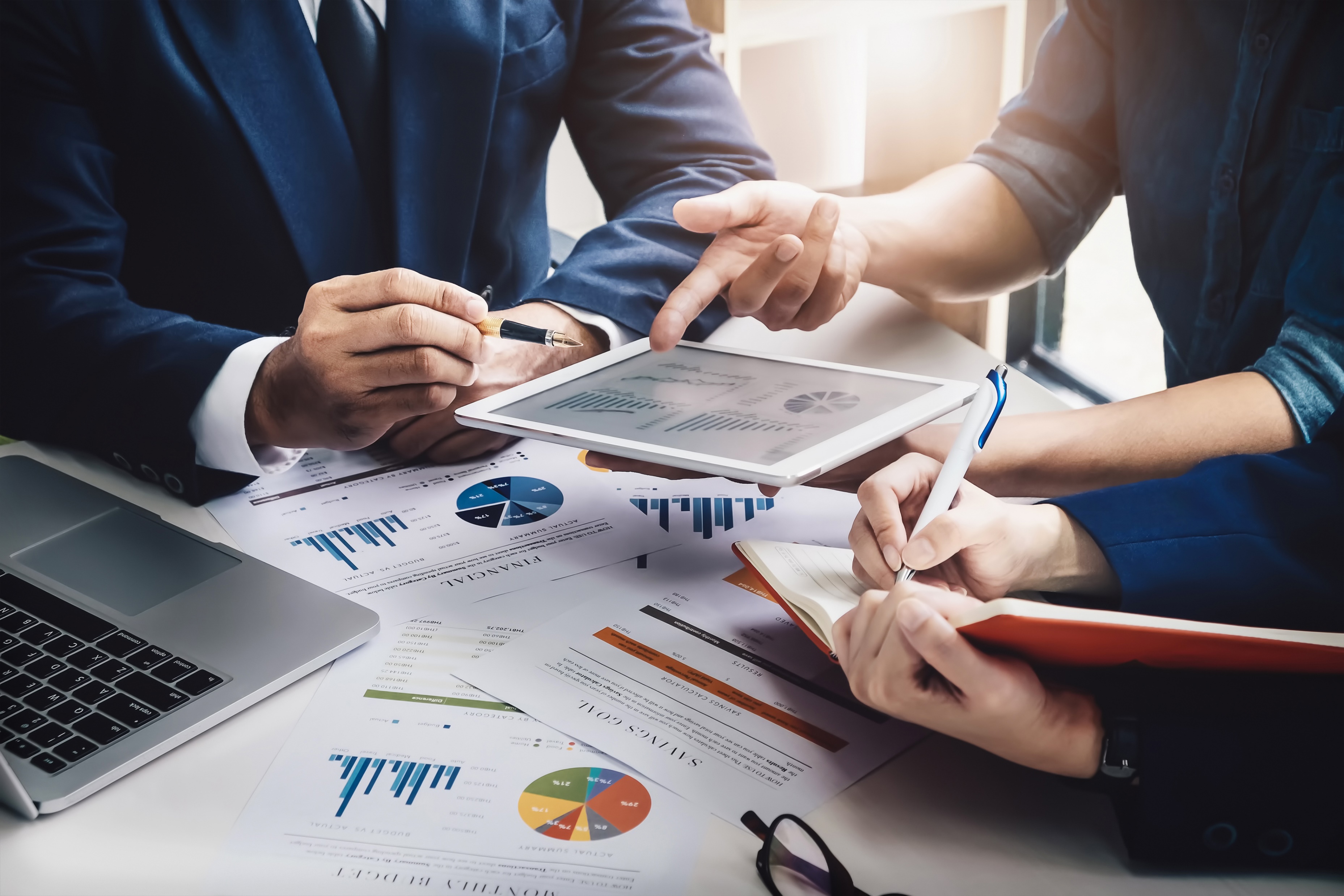 Auditor postupuje tak, že určí nejdříve adekvátní základnu a z ní poté procentní sazbu hladiny významnosti.
Při stanovení hladiny významnosti auditor zohledňuje hlavně riziko zjištěné v předchozí fázi.
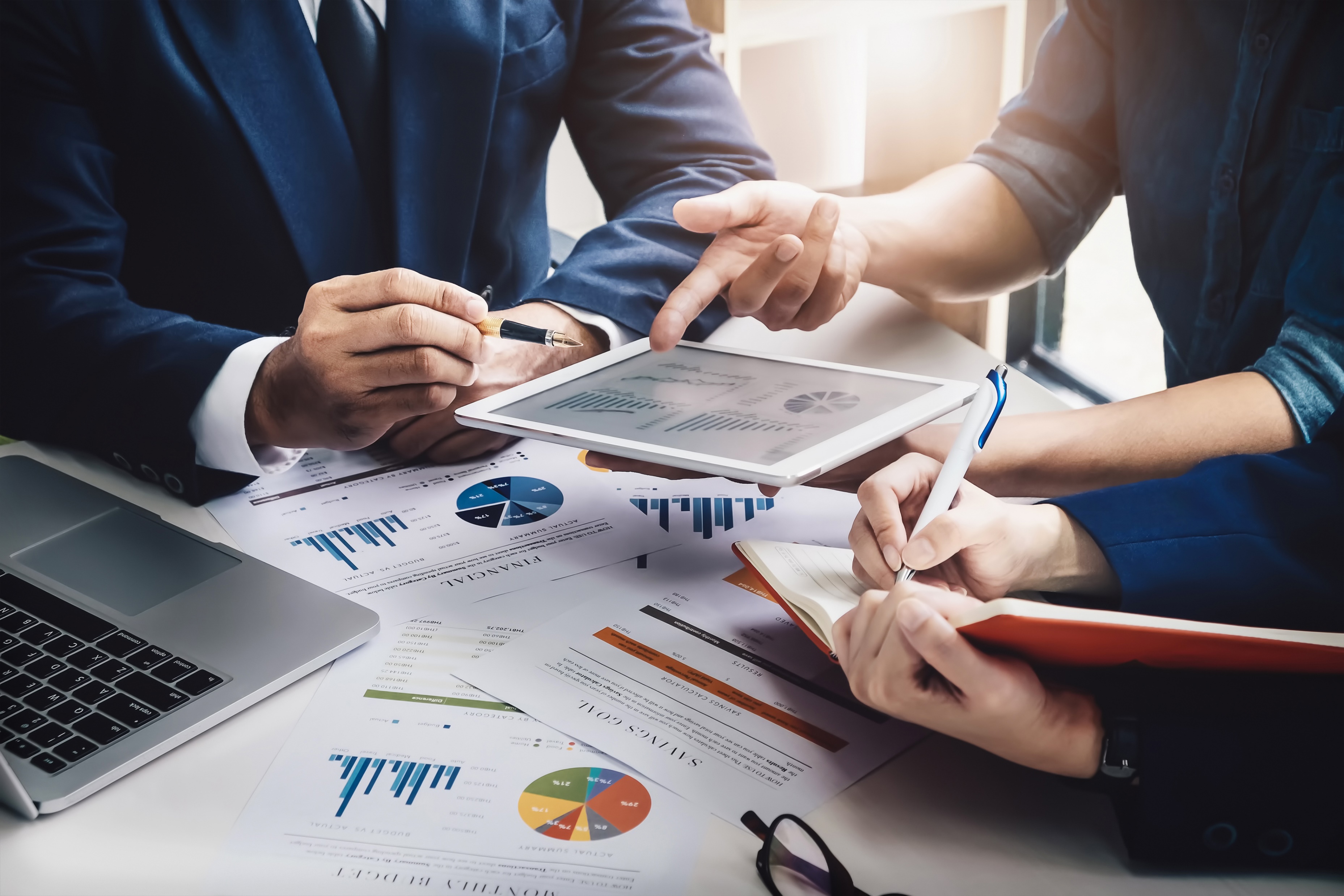 3. FÁZE FORMULACE PLÁNU AUDITU

VOLBA CELKOVÉ STRATEGIE AUDITU A SESTAVENÍ FINÁLNÍHO PLÁNU AUDITU VČETNĚ DETAILNÍHO POPISU JEHO PRŮBĚHU
-  Kvalitně sestavení plán auditu zajišťuje, že průběh auditu bude organizovaný, systematický a efektivní.
stanovení konkrétních cílů,
stanovení rozsahu,
stanovení zdrojů,
stanovení časového harmonogramu auditu,
zvolení adekvátních postupů práce,
výběr konkrétních testů,
posouzení míry auditorského rizika (přirozeného, kontrolního i zjišťovacího),
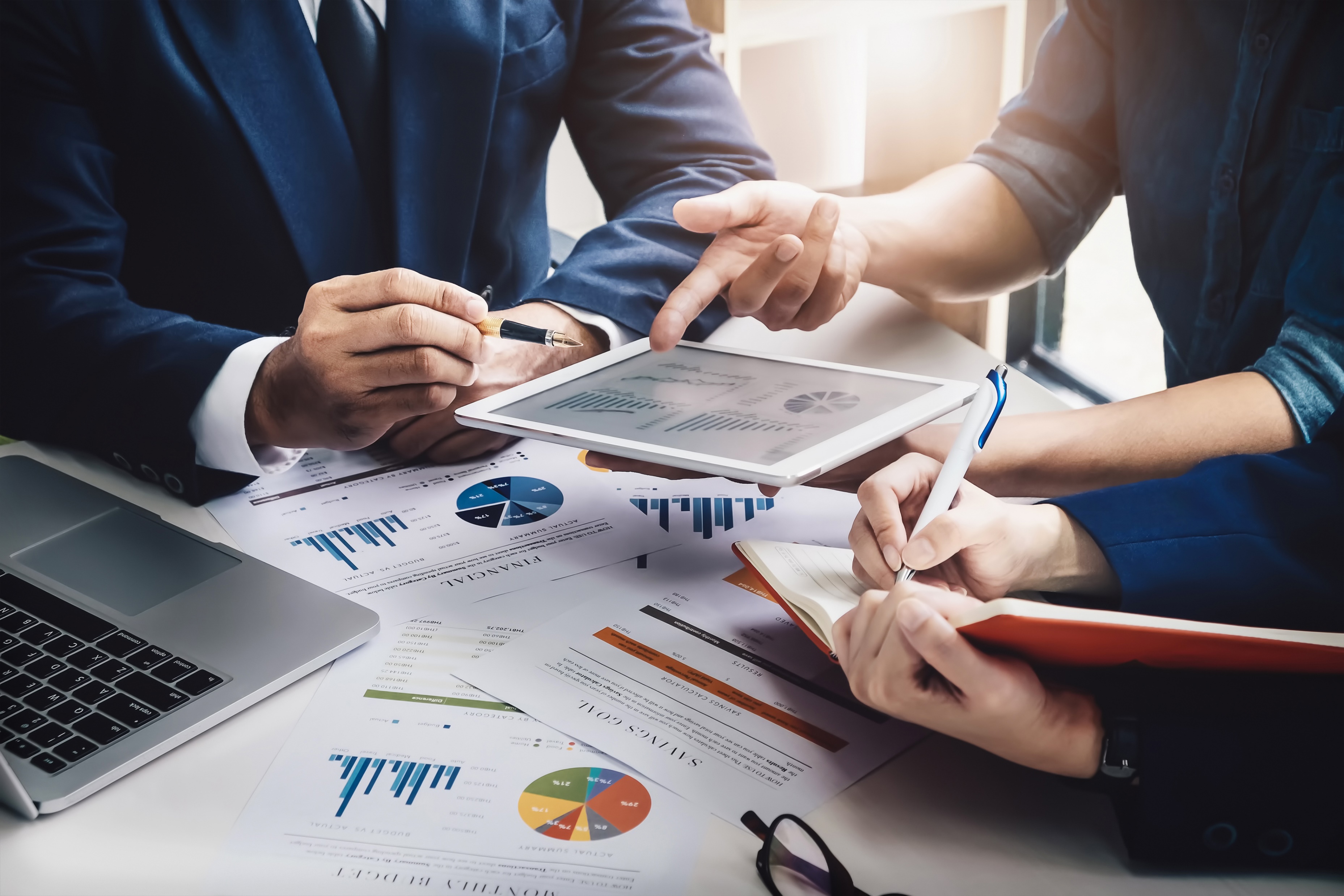 rozhodnutí o spolehnutí auditora na vnitřní kontrolní systém účetní jednotky
plánování testů věcné správnosti (účelem testů je určení relevantních nesprávností, které byly identifikovány a opraveny vnitřními kontrolami společnosti, v případě, že by tyto korekce mohli ovlivnit účetní závěrku.
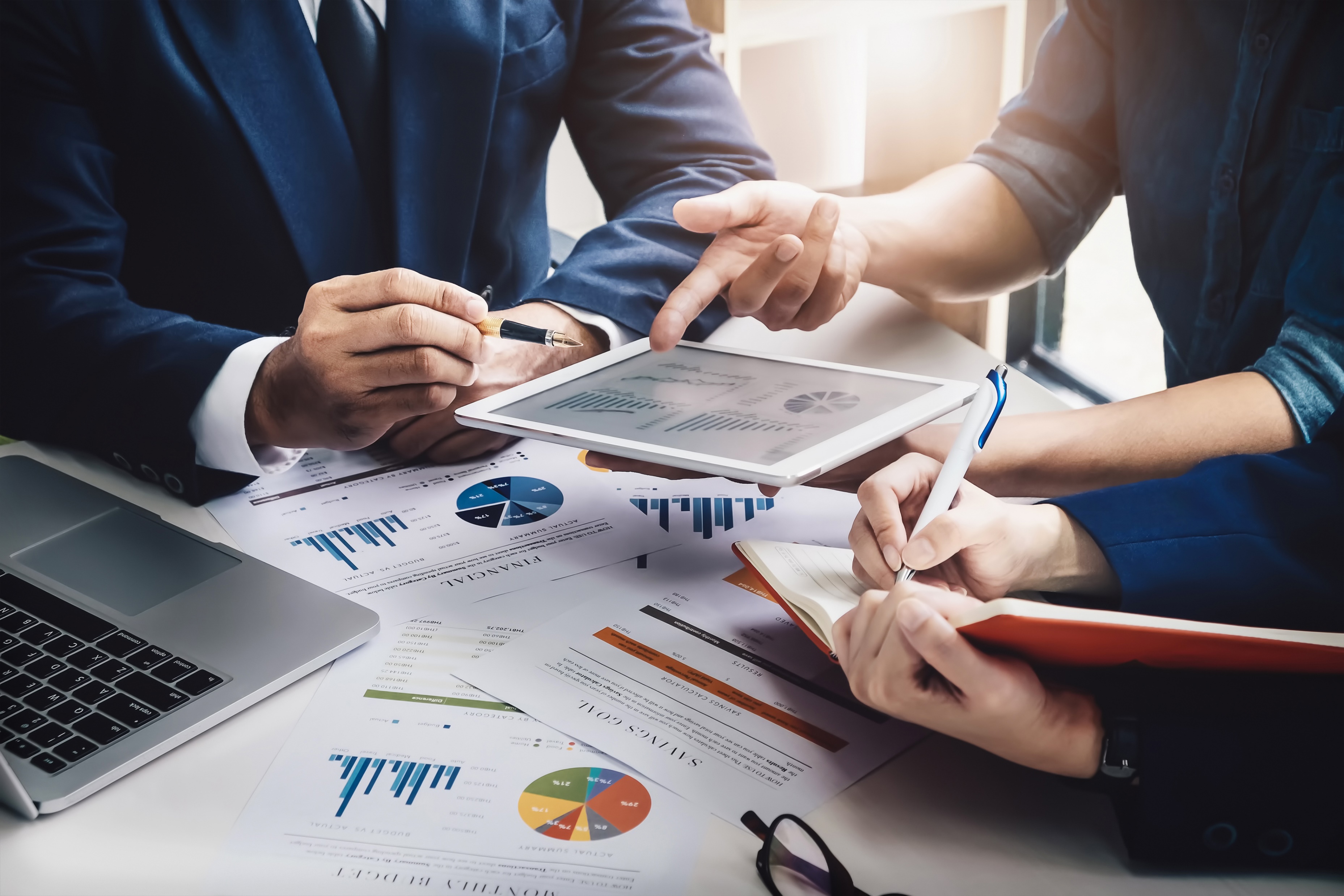 TESTY VĚCNÉ SPRÁVNOSTI
 testy analytické,
 testy detailní,
 kombinované testy.
Volba testu závisí na řadě faktorů:
A) analytické testy 
Jsou založeny na komparaci, reality a očekávané hodnoty účetních zůstatků, jsou vhodné pro analýzu velkého objemu dat s předvídatelným vývojem. Využívají se pro testování nákladových a výnosových účtů.
B) detailní testy
Jsou používány na rozvahových účtech a slouží k ověření
    zůstatků na těchto účtech.
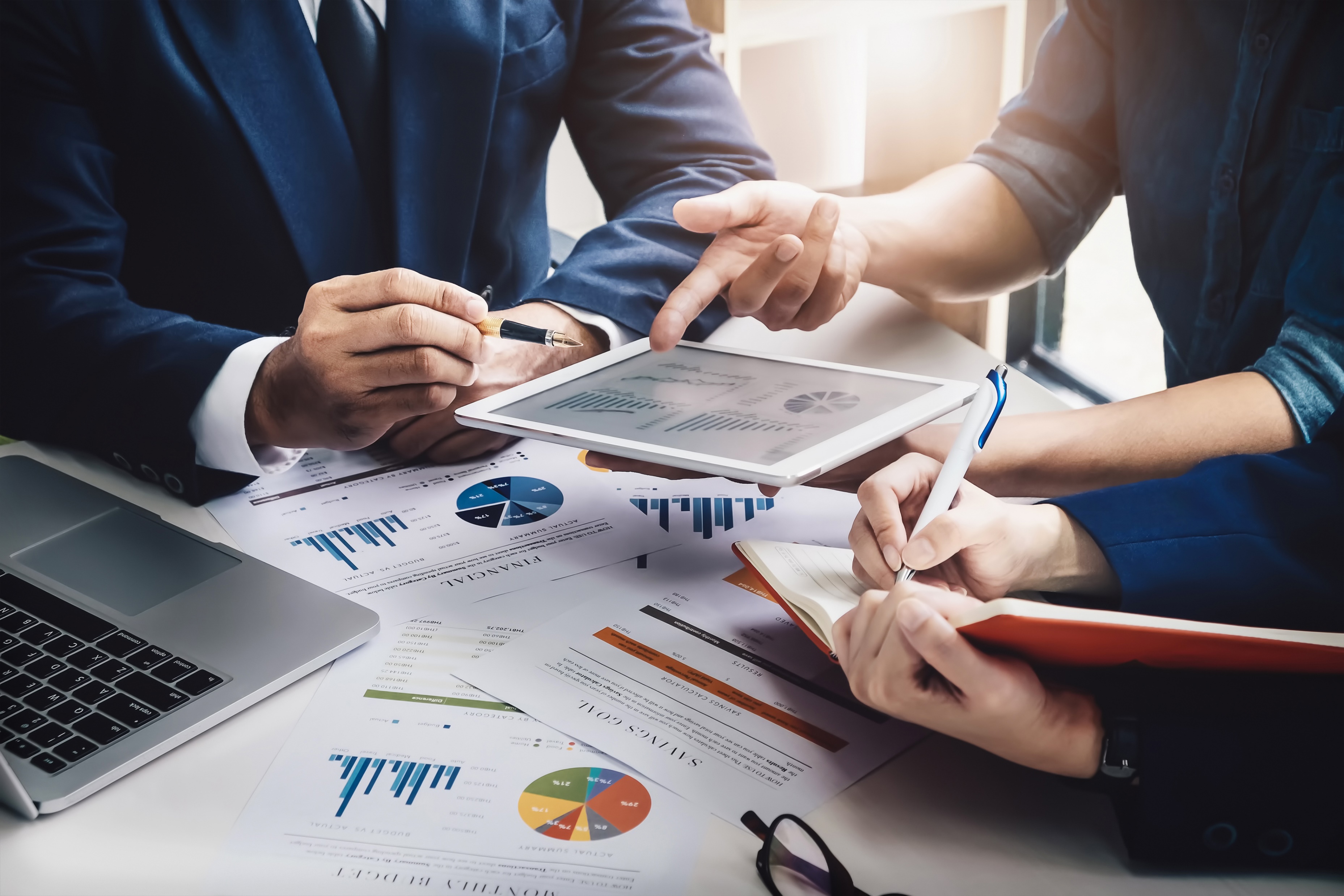 C) kombinované testy
- Kombinace testů je vhodná při existenci vysokého rizika nebo nespolehlivosti interních kontrolních systémů, kdy analytické testy nepřinesou dostatečně přesvědčivé výsledky, což vede k tomu, že jsou doplněny testy detailními.
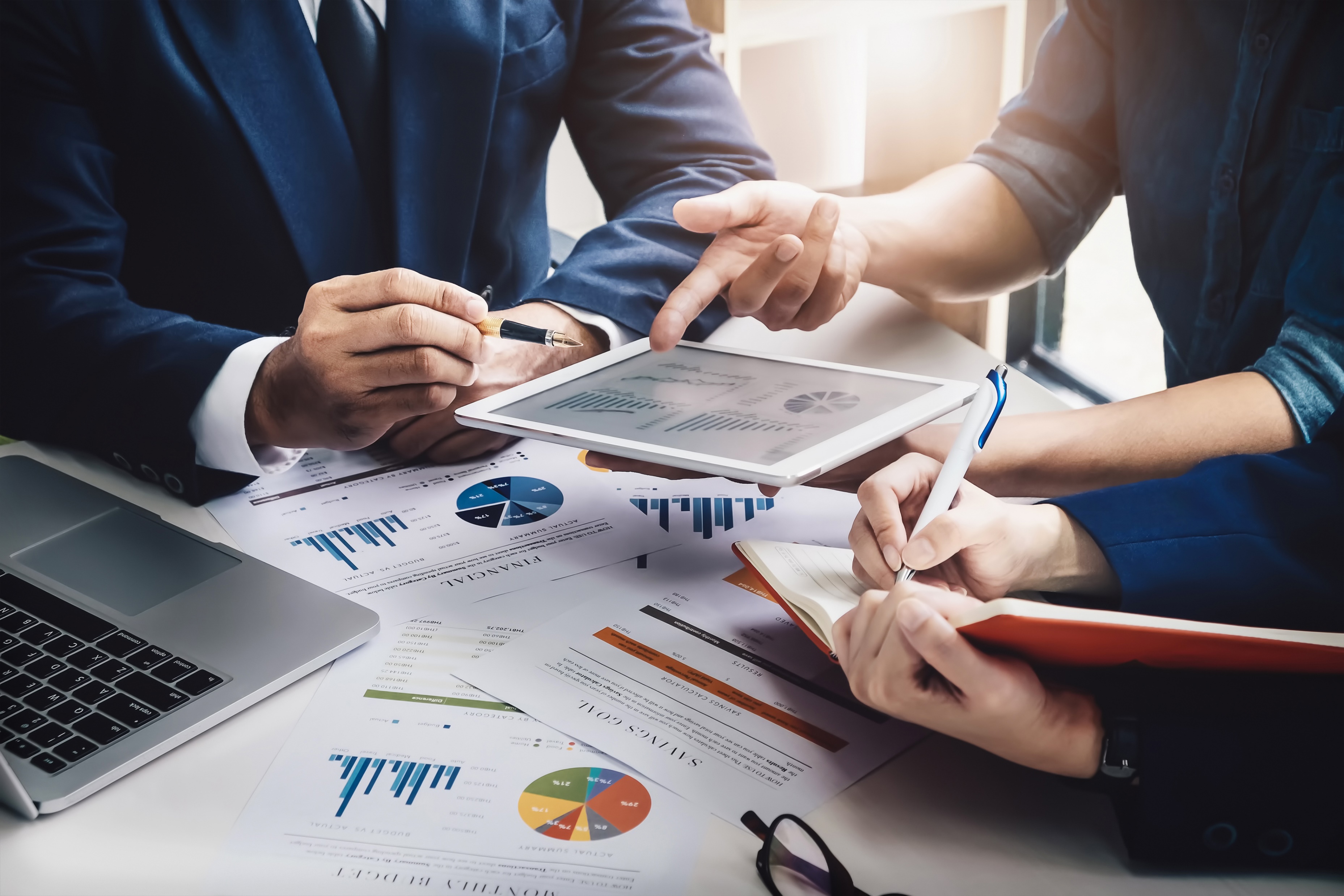 4. REALIZACE SAMOTNÉHO AUDITU

Realizace auditu vychází z předem sestaveného plánu.
PROVÁDĚNÍ TESTŮ SPOLEHLIVOSTI (ANALYTICKÉ, DETAILNÍ, KOMBINOVANÉ)
ANALÝZA VÝSLEDKŮ A VYHODNOCENÍ VÝSLEDKŮ VĚCNÉ SPRÁVNOSTI,
POSOUZENÍ ÚČETNÍ ZÁVĚRKY,
POSOUZENÍ VÝROČNÍ ZPRÁVY
POSOUZENÍ ZPRÁVY O VZTAZÍCH MEZI PROPOJENÝMI OSOBAMI
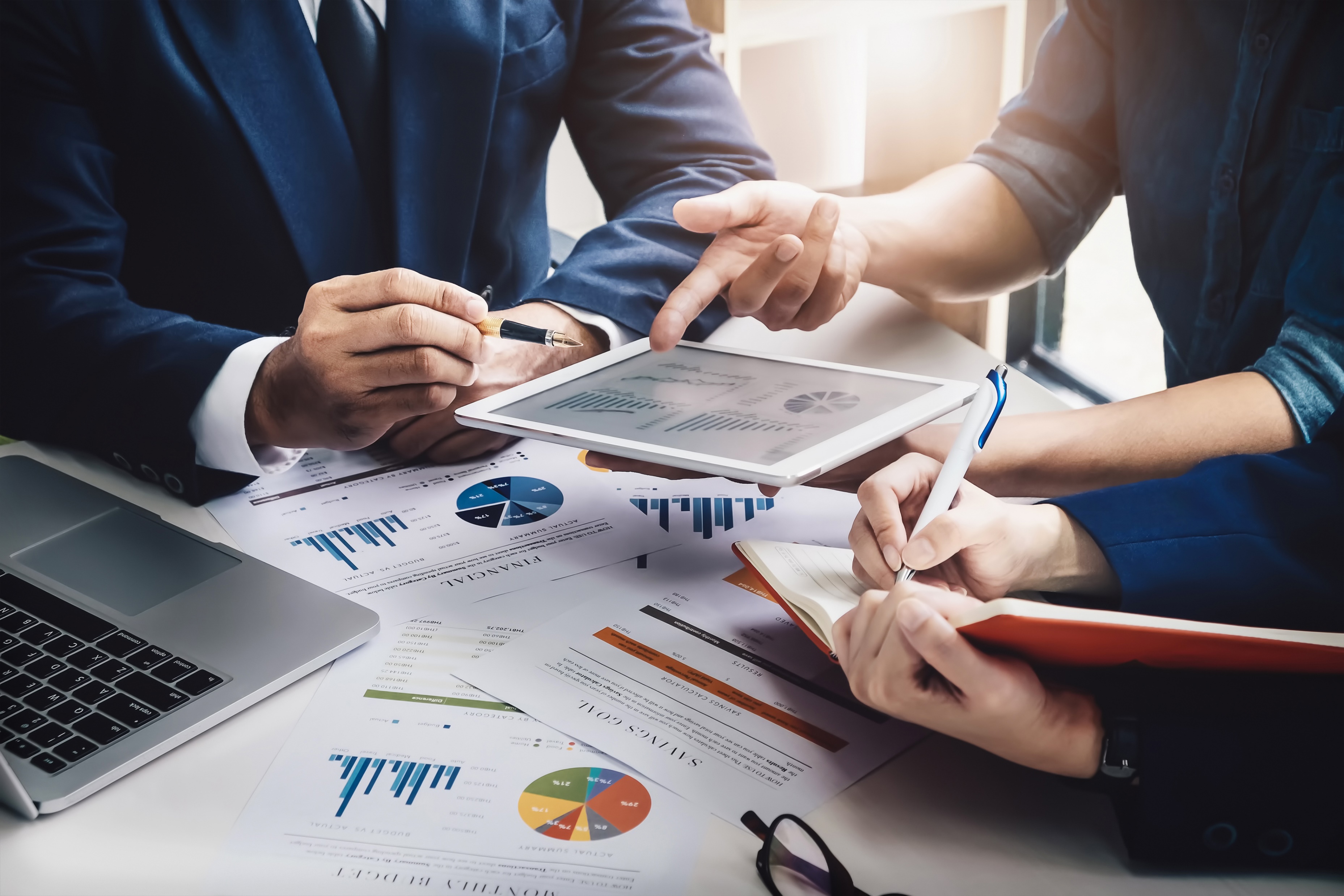 TESTY SPOLEHLIVOSTI
Předmětem testů je systém vnitřních kontrol společnosti, jejich spolehlivost a efektivita.
Testy mají několik částí:
ověřovací šetření (diskuze mezi auditorem a pracovníky, kteří vykonávají dohled nad vnitřní kontrolní činnosti a mohou posoudit její účinnost),
observace (auditor zkoumá soulad činností pracovníků s definovanými pravidly),
prohlížení dokumentace o průběhu kontrolní činnosti,
provedení testů věcné správnosti (při potvrzení spolehlivosti systému vnitřní kontroly provádí základní stupeň testů věcné správnosti, při odhalení závažných nedostatků zvolí střední stupeň a při nalezení významných nedostatků volí vysoký stupeň (detailní testování věcné správnosti u všech operací).
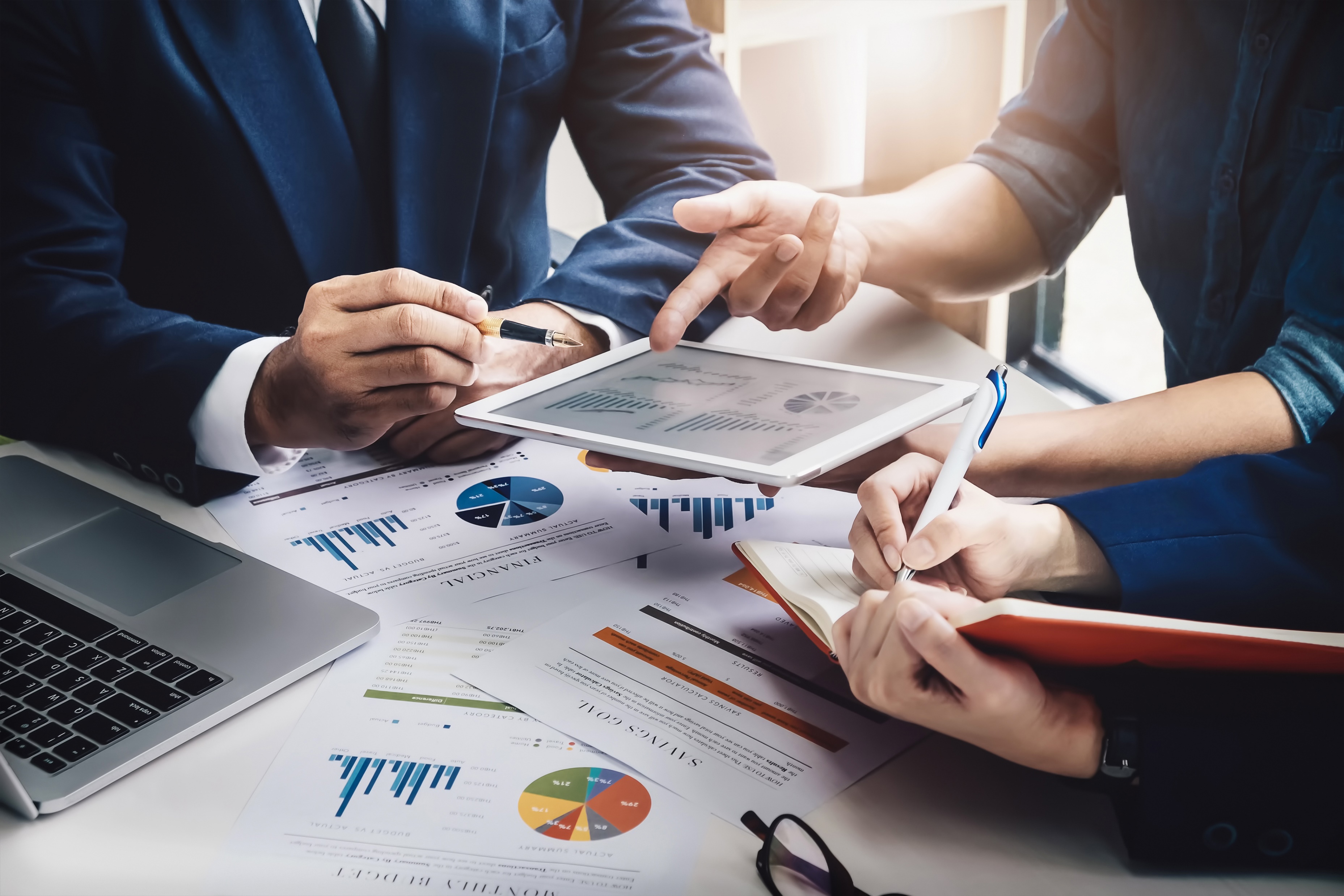 ANALYTICKÉ TESTY VĚCNÉ SPRÁVNOSTI

Podstata testů spočívá v přímém posouzení skutečných hodnot zaúčtovaných částek s hodnotami, které na základě svých očekávání stanoví sám auditor v průběhu plánovací fáze.
Porovnání reálných a očekávaných hodnot zůstatků u vybraných položek se provádí za účelem zjištění, zda zaúčtované částky, skutečné hodnoty nejsou významně nesprávné.
Používají se pro kontrolu velkých objemů transakcí, pro které lze předvídat vývoj.
Používají se pro nákladové a výnosové účty.
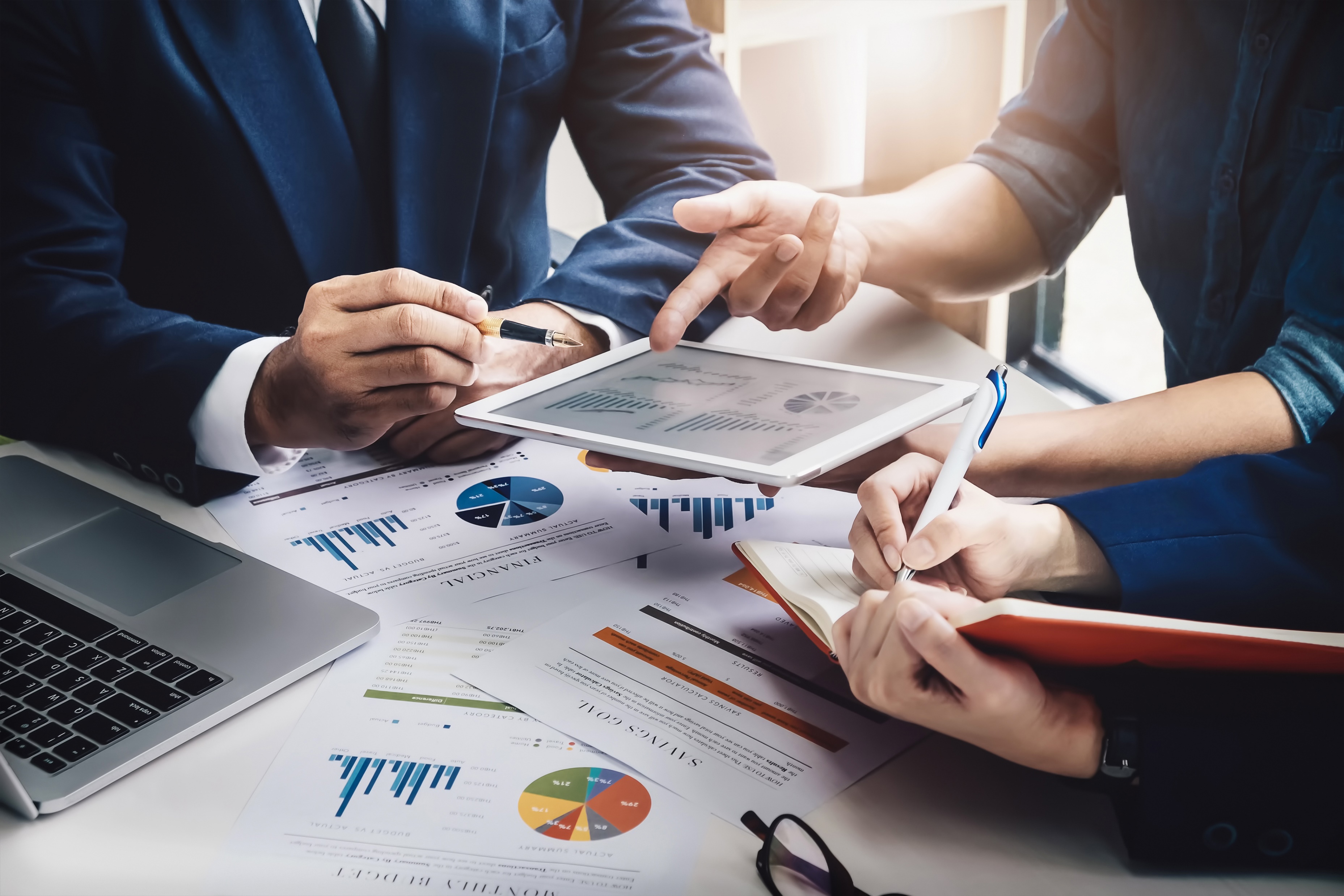 Průběh analytických testů věcné správnosti
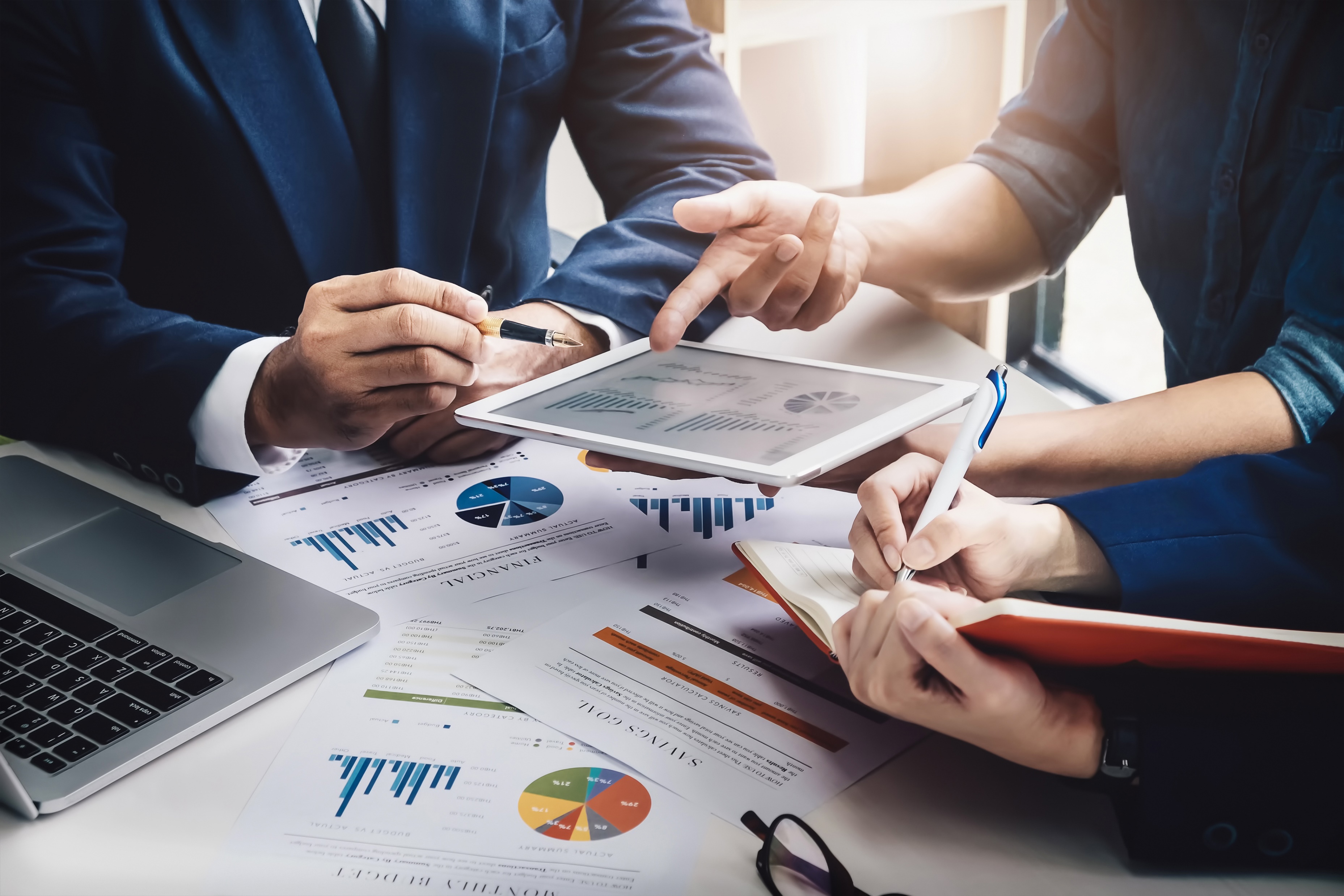 DETAILNÍ TESTY VĚCNÉ SPRÁVNOSTI
Podstata testů spočívá v ověření správnosti zůstatků účtů nebo zaúčtovaných operací za pomoci prověření důkazních informací dokládající některé nebo všechny položky tvořící daný účetní zůstatek.
- Auditor provádí:
test u všech položek,
test u vybraných položek,
test reprezentativního vzorku položek
Poté auditor rozhodne, zda účty bude testovat z hlediska:
podhodnocení (u výnosů a pasiv)
nadhodnocení (u nákladů a aktiv)
         Účelem využití těchto testů je mít dostatečnou jistotu, že položky účetní závěrky neobsahují významné nesprávnosti.
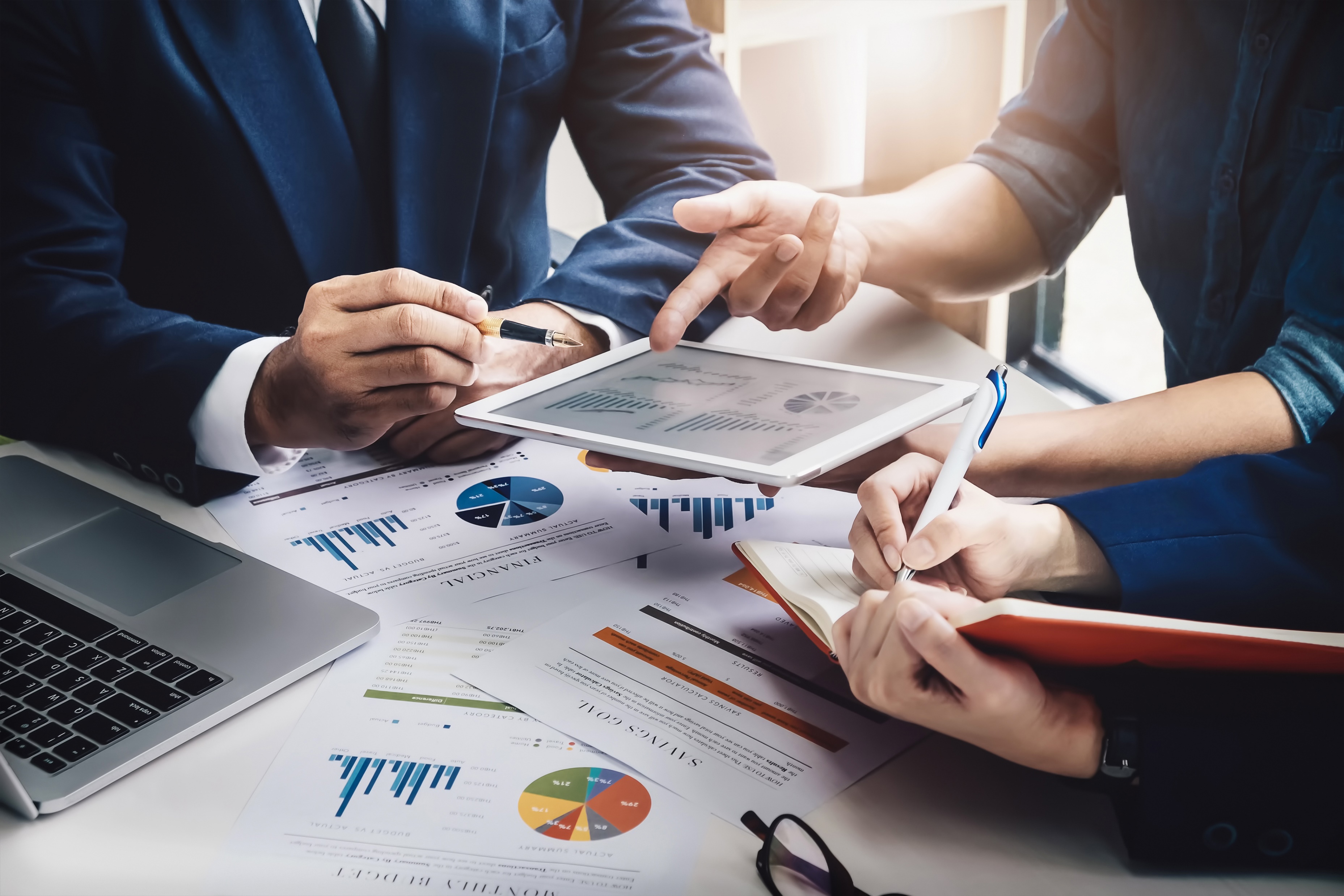 Průběh detailních testů věcné správnosti
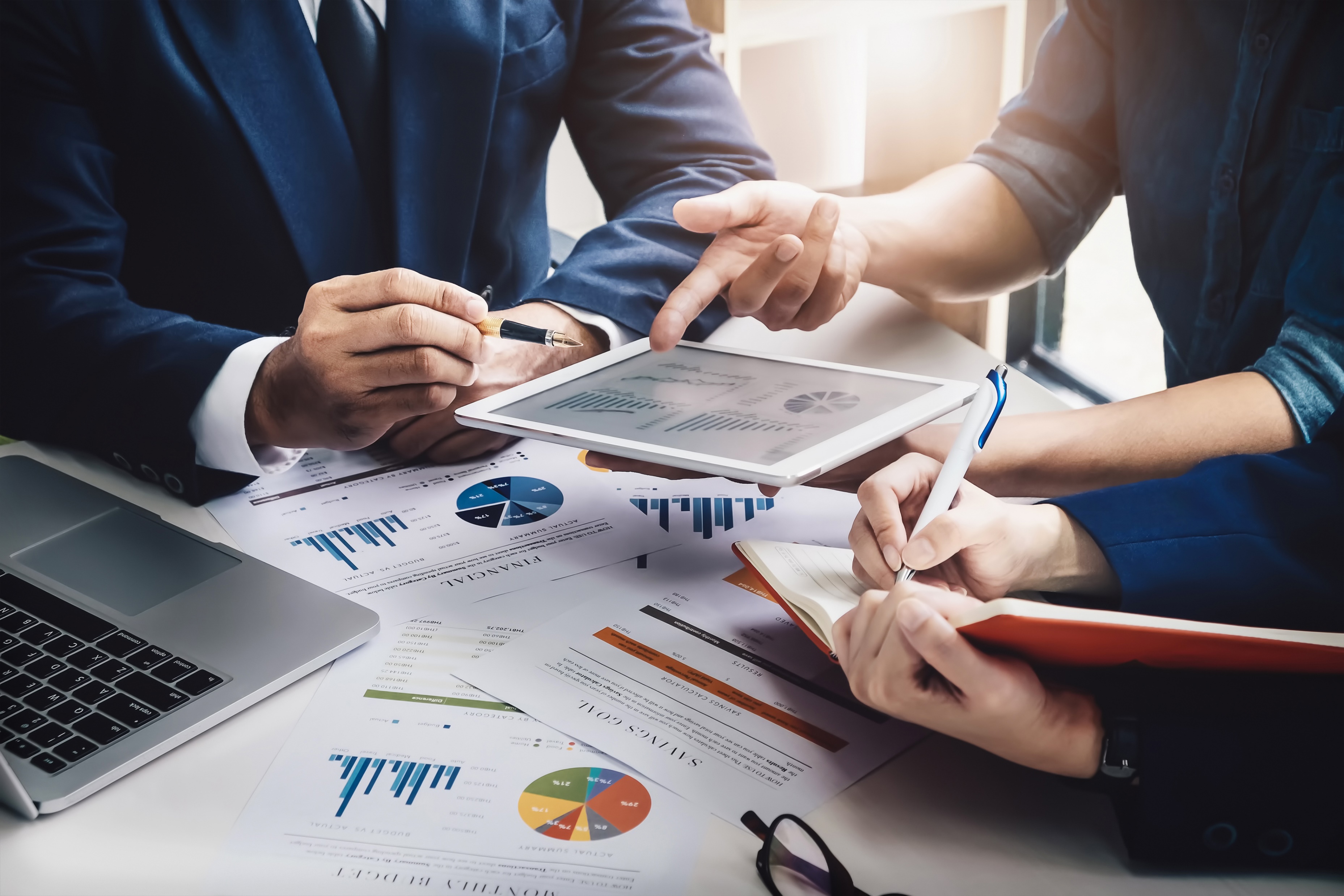 VYHODNOCENÍ TESTŮ VĚCNÉ SPRÁVNOSTI
Po analýze výsledků realizovaných testů je auditor schopen identifikovat známé, pravděpodobné i neznámé nesprávnosti.
Na základě identifikace rozhodne zda byl rozsah testů dostatečný pro garanci skutečností, že účetní závěrka nebyla významným způsobem zkreslena.
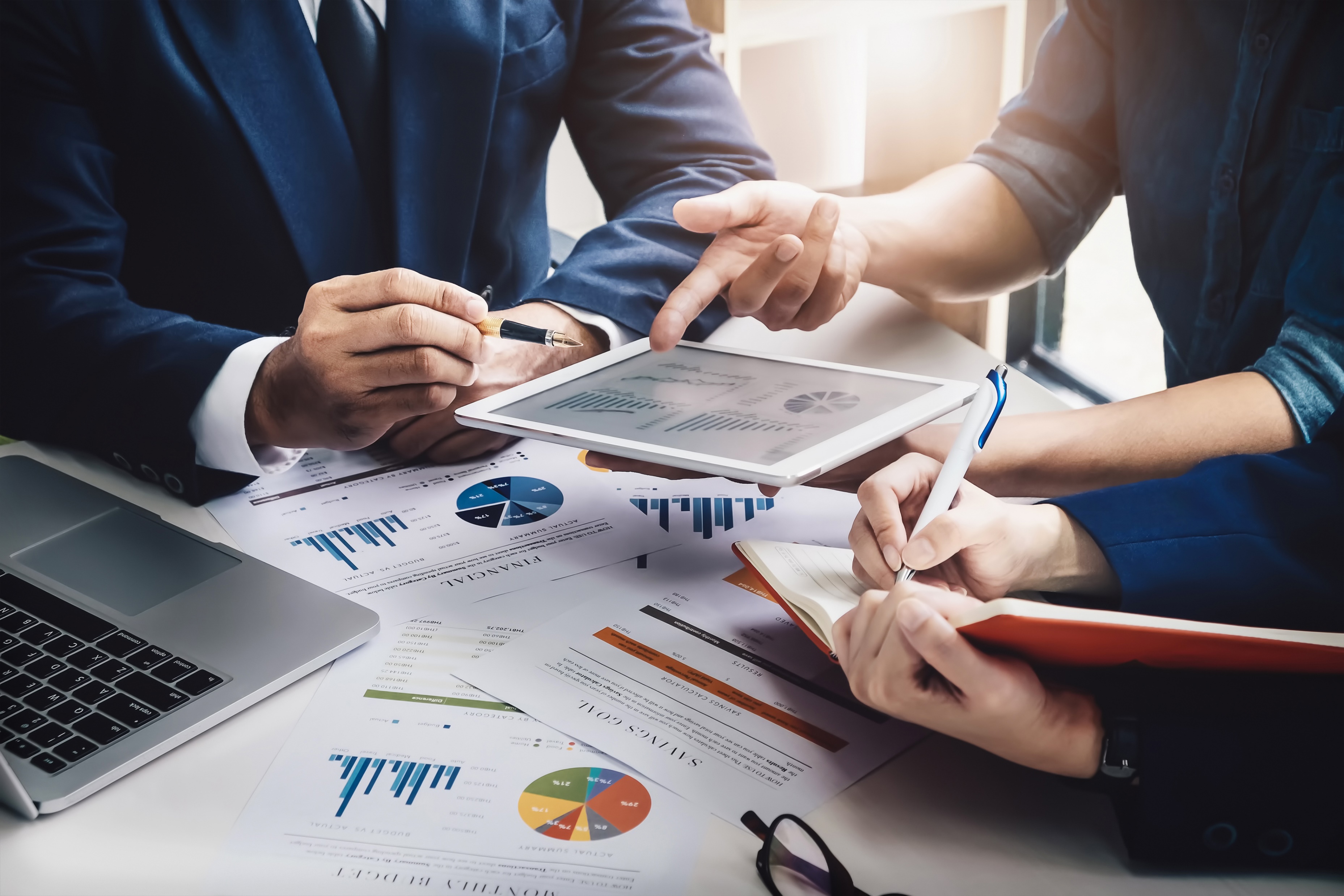 POSOUZENÍ ÚČETNÍ ZÁVĚRKY
Předmětem je komplexní posouzení účetní závěrky jako celku, k čemuž využívá výsledky testů věcné správnosti a získaných důkazních informací.
Cílem je objektivní zhodnocení skutečnosti, zda účetní závěrka je jako celek adekvátní k dílčím výsledkům auditu.
kontrola tvorby účetní závěrky a příslušných legislativních předpisů a standardů, 
posouzení zda byla podle správných norem, 
komparace stejných položek účetních výkazů v běžném a minulém období, 
zhodnocení zda má účetní závěrka dostatečné vypovídací schopnosti pro její uživatele.
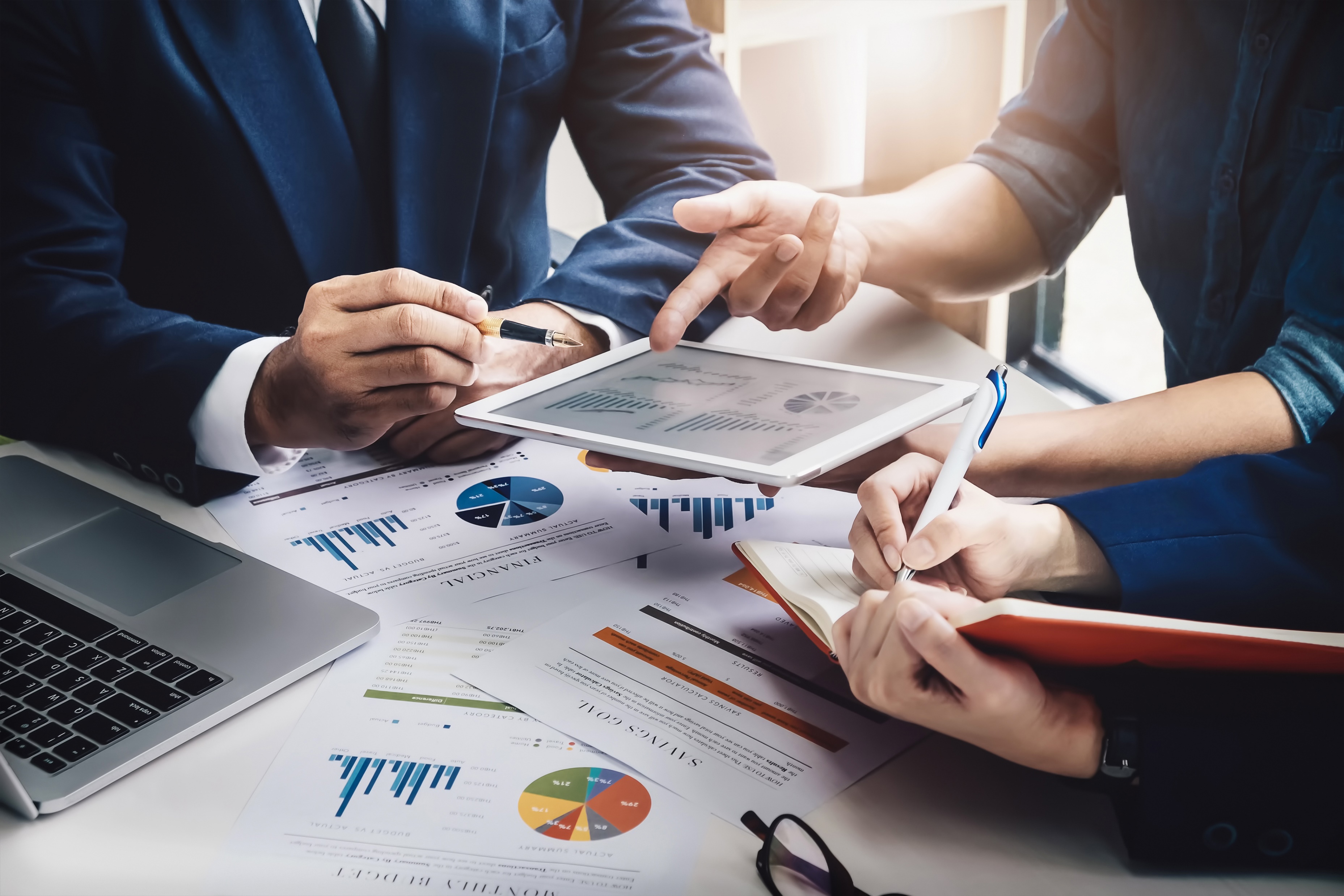 POSOUZENÍ VÝROČNÍ ZPRÁVY
Legislativní předpisy ČR ukládají společnostem, kterým ze zákona plyne povinnost mít účetní závěrku ověřenou auditorem rovněž povinnost zhotovit výroční zprávu, které také auditu plně podléhá.
Auditor ověřuje:
obsah informací stanovených zákonem,
pravdivost informací,
úplnost, přesnost a srozumitelnost údajů,
zda odpovídají jeho informacím o účetní jednotce získaným v průběhu auditu.
Auditor ověřuje výroční zprávu aby se ujistil, že je v souladu s účetní závěrkou, a že v ní nejsou zavádějící údaje.
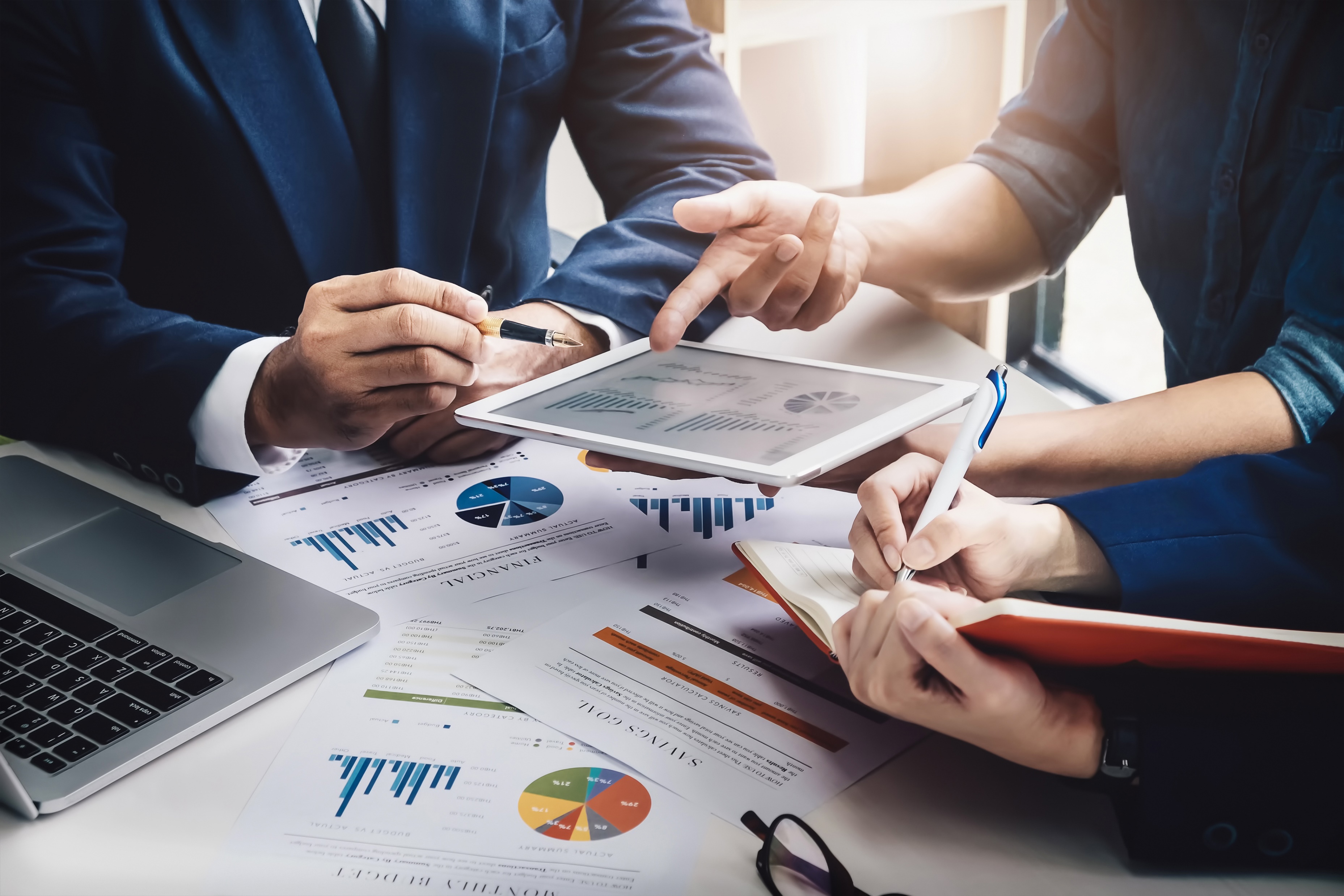 POSOUZENÍ ZPRÁVY O VZTAZÍCH MEZI PROPOJENÝMI OSOBAMI
- Zákonná povinnost vystavení zprávy o vztazích plyne z příslušných ustanovení, jestliže účetní jednotka podléhá auditu, pak musí být ověřena i zpráva o vztazích.
Auditor:
hodnotí soulad získaných poznatků a prezentované údaje,
kontroluje srozumitelnost a nezaujatost vztahů mezi vedením a propojenými osobami
provádí test právnosti vybraného vzorku transakcí či vztahů mezi propojenými osobami
- Postup auditora definuje aplikační doložka, kterou vydává KAČR.
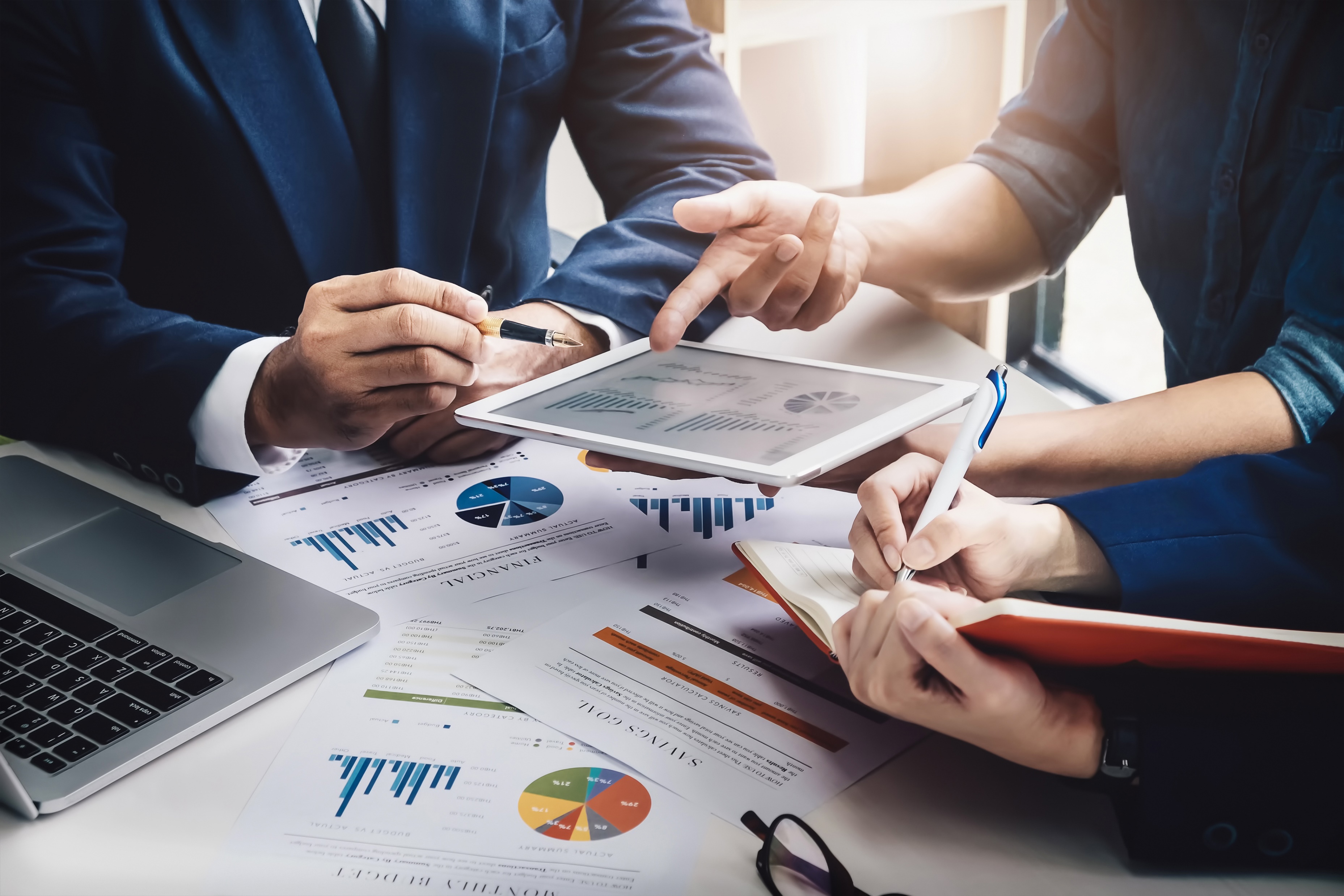 5. UKONČENÍ AUDITU A VYDÁNÍ ZÁVĚREČNÉ ZPRÁVY S VÝROKEM AUDITORA

UKONČENÍ AUDITU
posouzení všech relevantních událostí
Jedná se o události, které nastaly po datu, ke kterému byla  
    předmětná účetní závěrka sestavena.
Některé operace mohou nastat v následujícím rozvahovém 
    období ale mohly by významně ovlivnit sledovanou účetní 
    závěrku, tudíž jim musí auditor věnovat patřičnou 
   pozornost.
obdržení prohlášení od společnosti
Před vydáním závěrečné zprávy musí auditor obdržet od 
   vedení společnosti oficiální prohlášení o odpovědnosti za  
   sestavenou účetní závěrku.
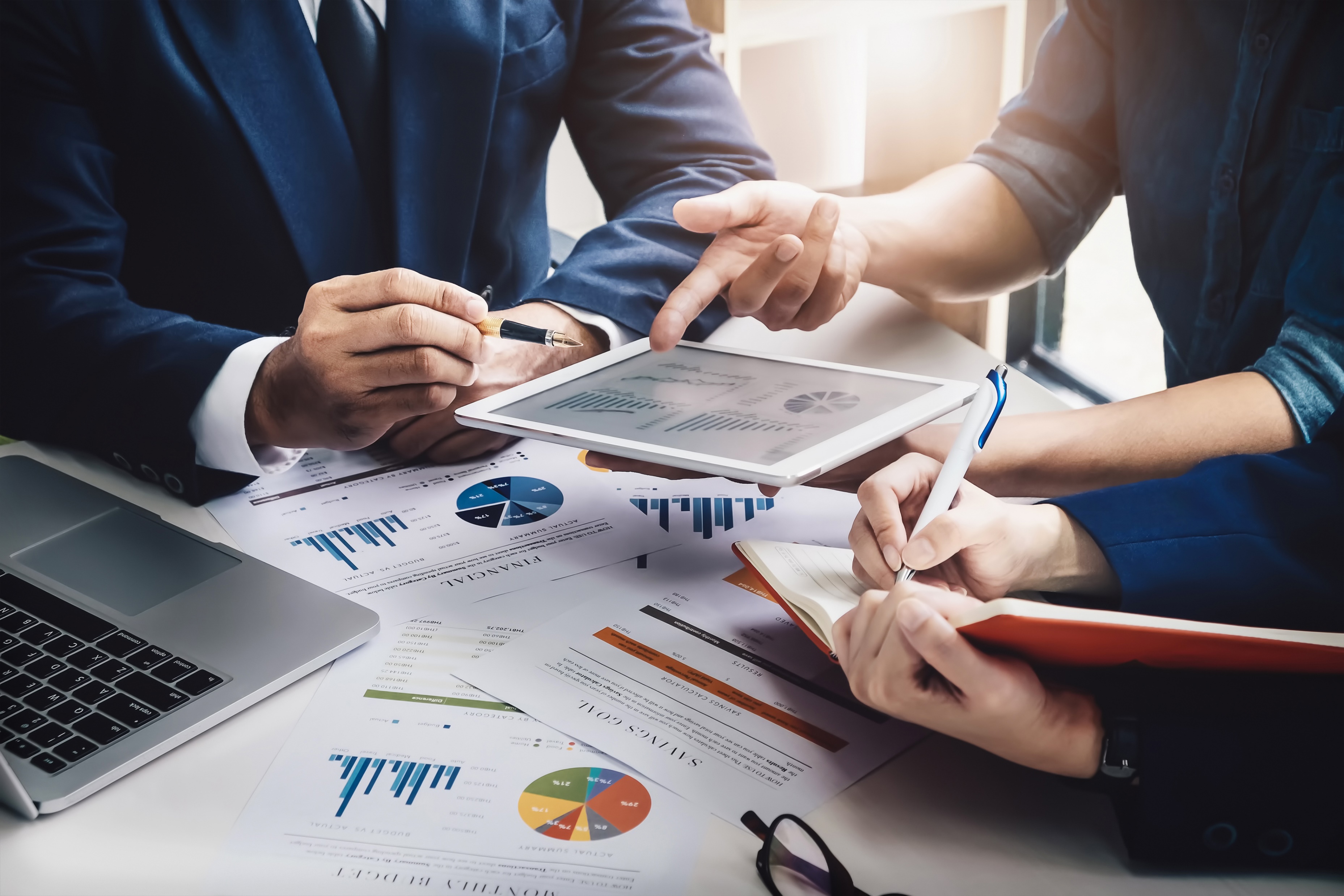 Jedná se o dopis vedení společnosti auditorovi, ve kterém potvrzuje účetní jednotka, že účetní závěrka:
obsahuje všechny operace za sledované období,
vylučuje existenci v rozvaze neuvedených závazků,
ujišťuje, že auditorovi nebylo nic zatajeno.
shrnutí závěrů
Následuje finální shrnutí závěrů auditu, která obsahuje revizi dokumentace a rekapitulaci celého procesu auditu včetně věcných komentářů.
Tento dokument pro potřeby auditora a není veřejně přístupný
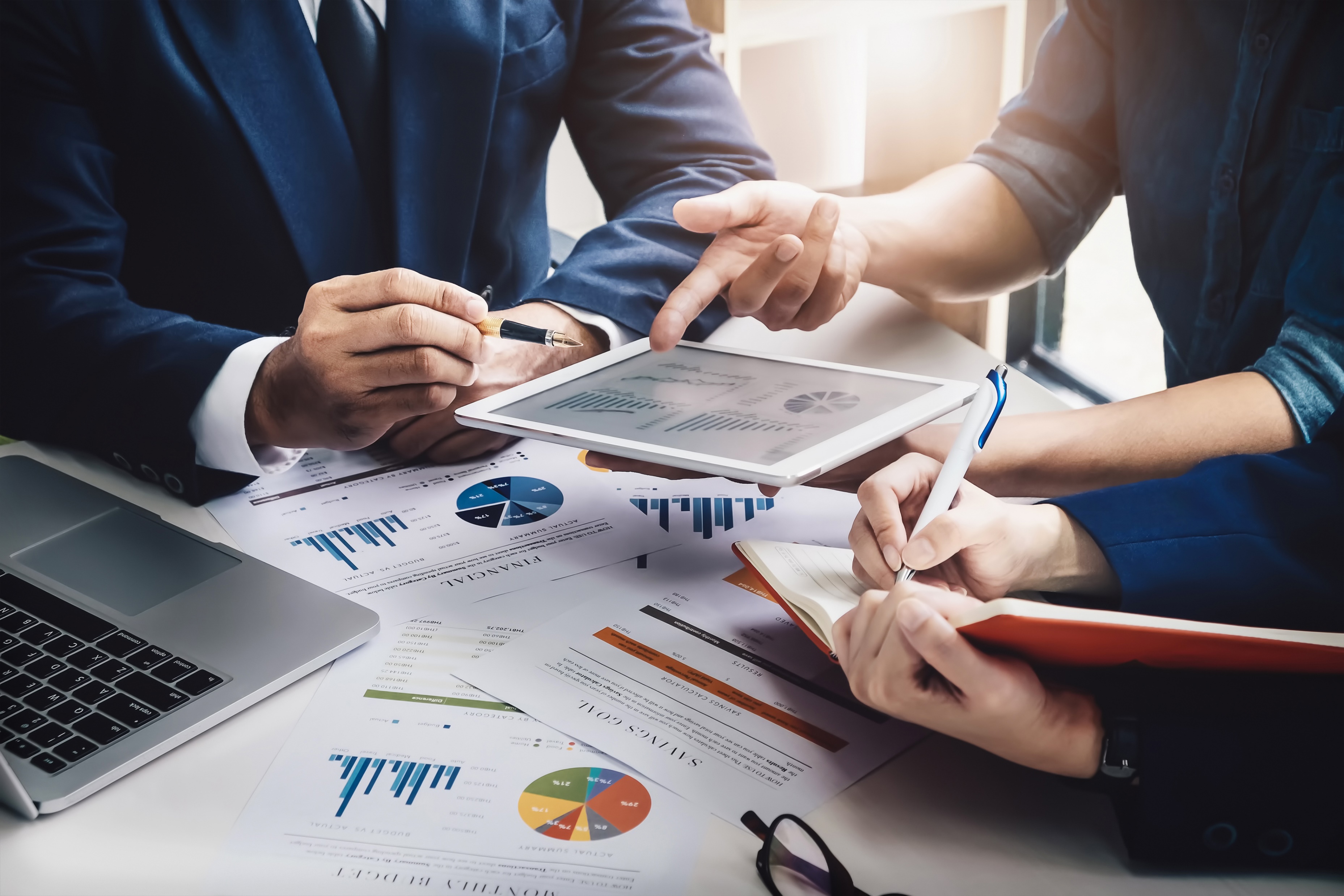 VYDÁNÍ ZÁVĚREČNÉ ZPRÁVY S PŘÍSLUŠNÝM VÝROKEM AUDITORA
Dokument obsahuje písemně vyjádřený názor auditora na ověřovanou účetní závěrku, výroční zprávu a zprávu o vztazích mezi propojenými osobami.
Zpráva má formální charakter a je strukturálně sestavena dle pravidel definovaných příslušnými normami, které stanoví povinné náležitosti.
Nejdůležitější část závěrečné zprávy obsahuje výrok auditora.
Auditorské standardy uvádějí dvě alternativy zpráv s pěti různými druhy výroku.
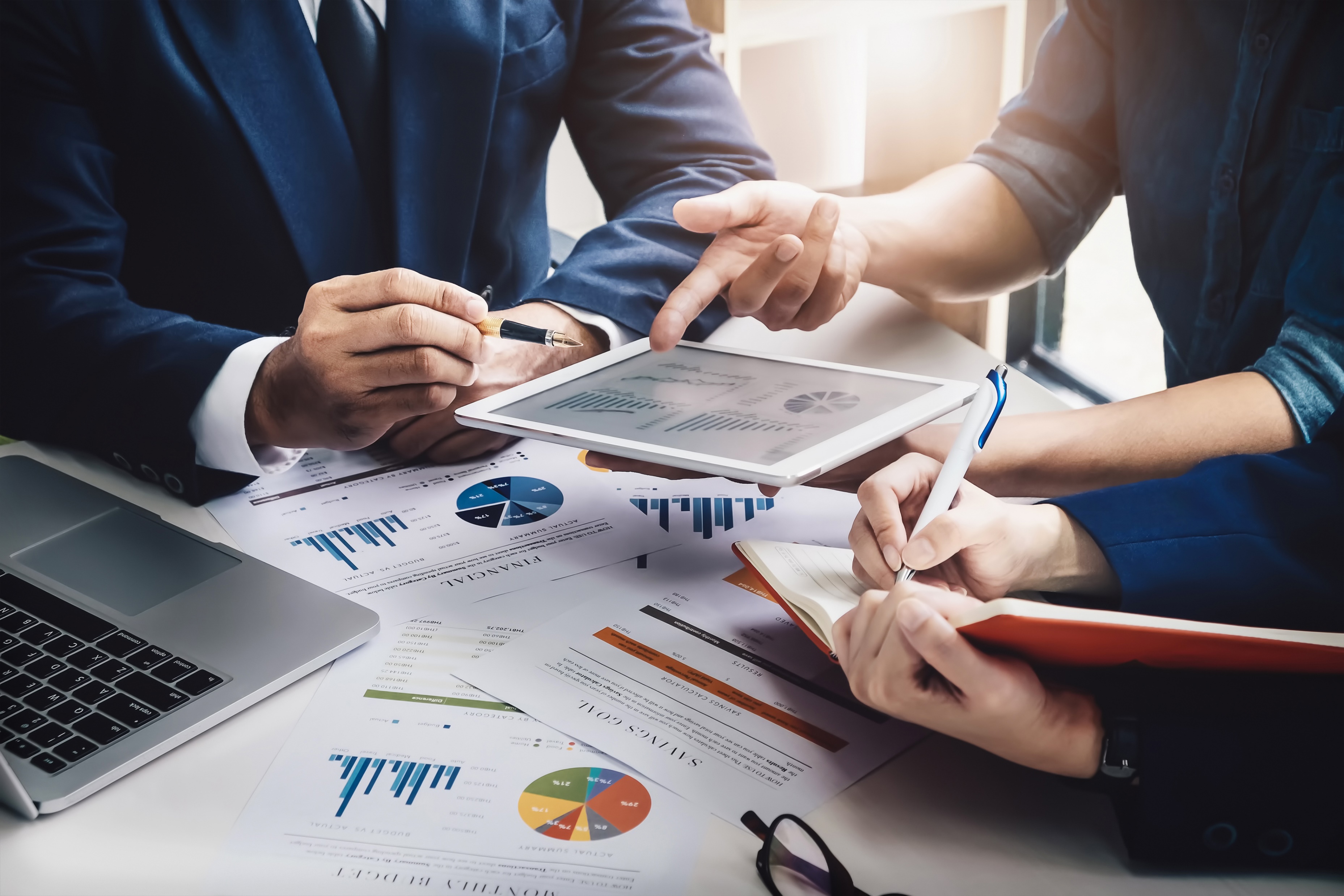 ZPRÁVA BEZ MODIFIKACE
Zpráva je vydána v případě formulace:
výrok bez výhrad
 ZPRÁVA S MODIFIKACÍ
Zpráva je vydána v případě formulace:
výroku bez výhrad se zdůrazněním skutečností,
výrok s výhradou,
záporný výrok,
odmítnutí výroku.
- Můžete se setkat i se čtyřmi druhy výroků jelikož výrok s bez výhrad se zdůrazněním skutečností a výrok s výhradou je sloučený do jedné kategorie.
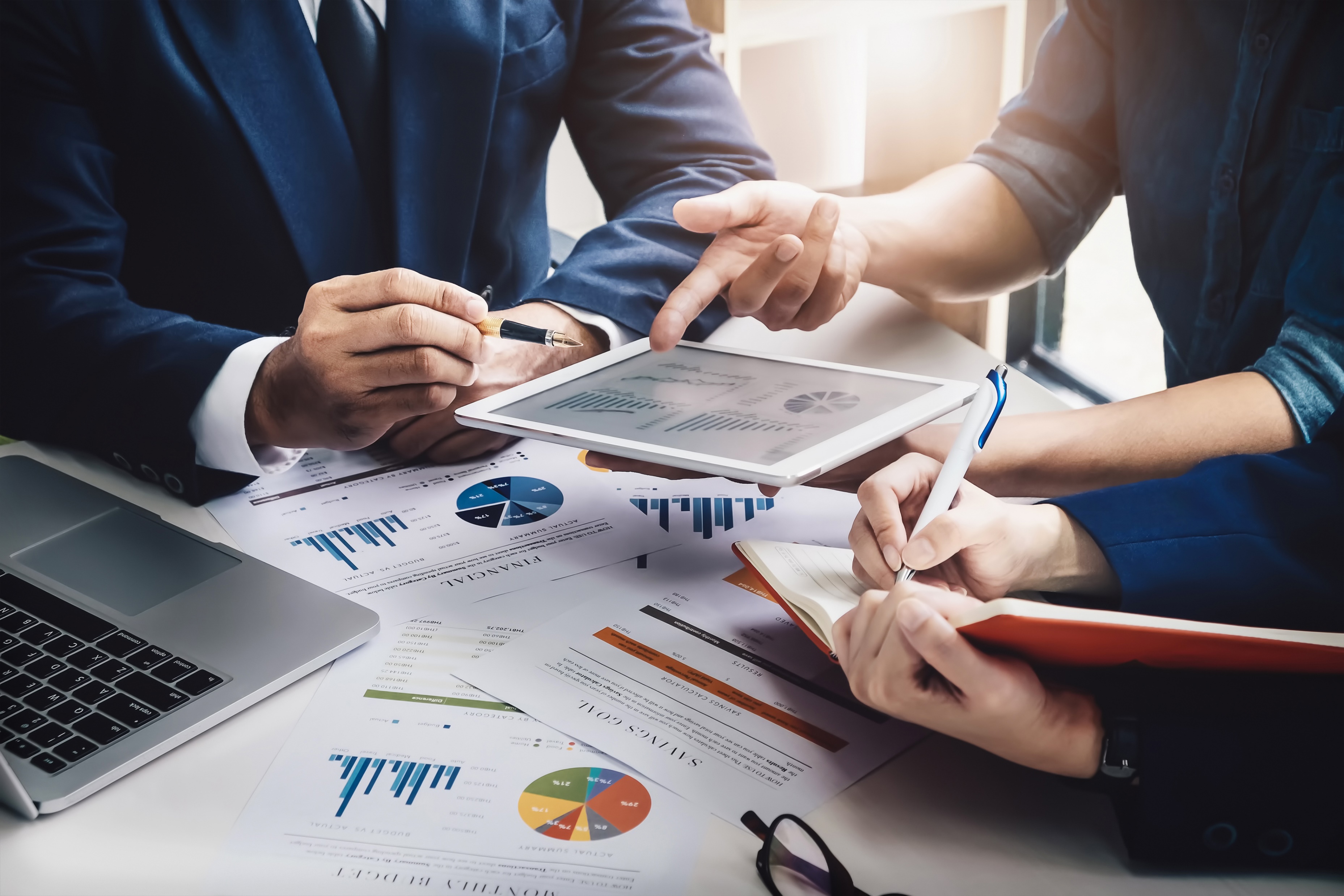 VÝROK BEZ VÝHRAD
Tento výrok auditor zvolí, pokud dojde k závěru, že účetní závěrka byla sestavena v souladu se všemi příslušnými předpisy, neobsahuje žádné nesprávnosti a věrně podává obraz o skutečném stavu.
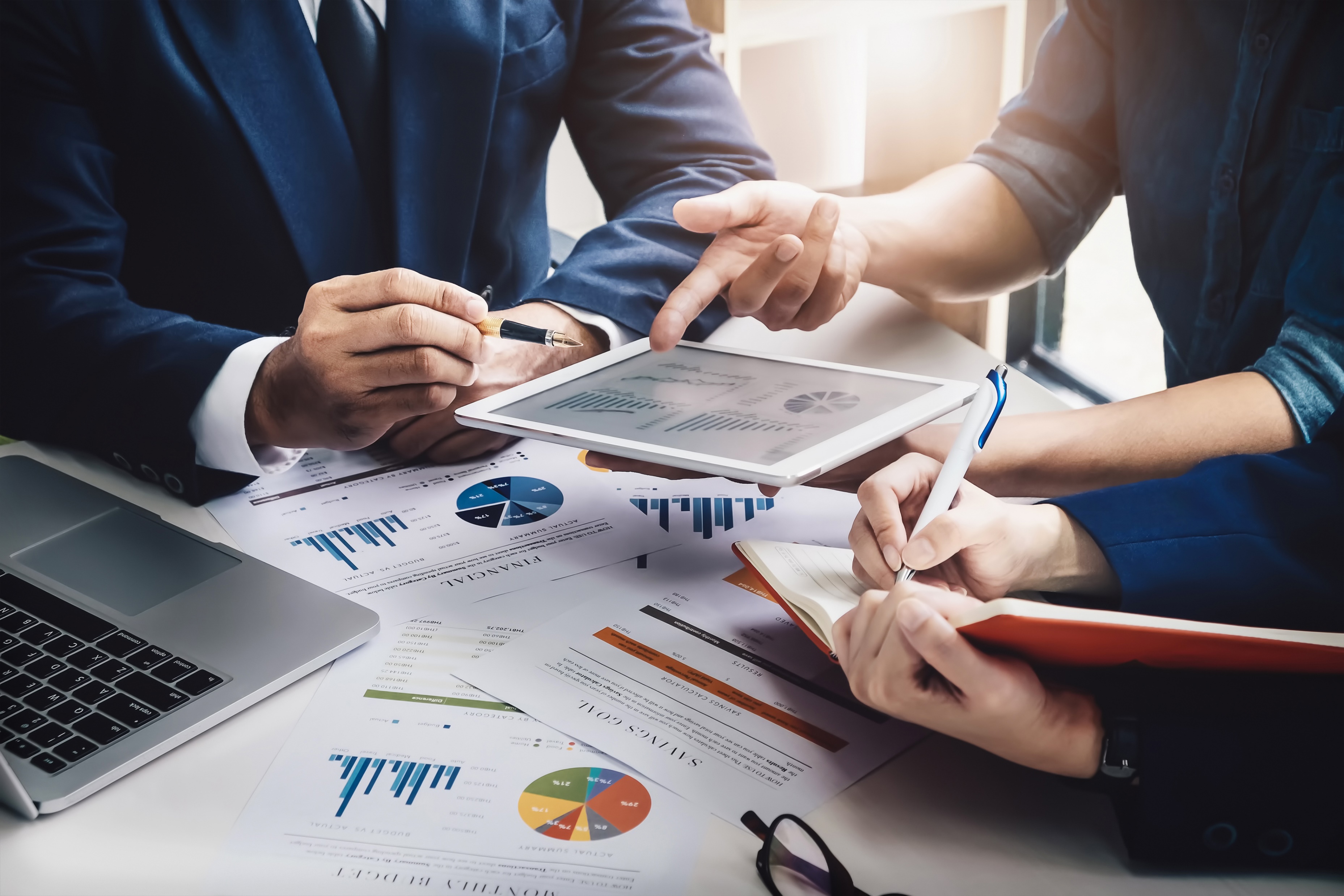 VÝROK BEZ VÝHRAD SE ZDŮRAZNĚNÍM SKUTEČNOSTÍ
Auditor vydá tento výrok v případě, že účetní závěrka splňuje podmínky uvedené pro výrok bez výhrad, avšak auditor dojde k závěru, je nezbytné upozornit na určitou skutečnost, jež je relevantní a mohla by být ze strany méně kvalifikovaného uživatele přehlédnuta.
Příkladem je závislost na jediném dodavateli nebo zákazníkovi.
Konkrétní popis zdůraznění skutečnosti lze nalézt v samostatném odstavci či příloze zprávy.
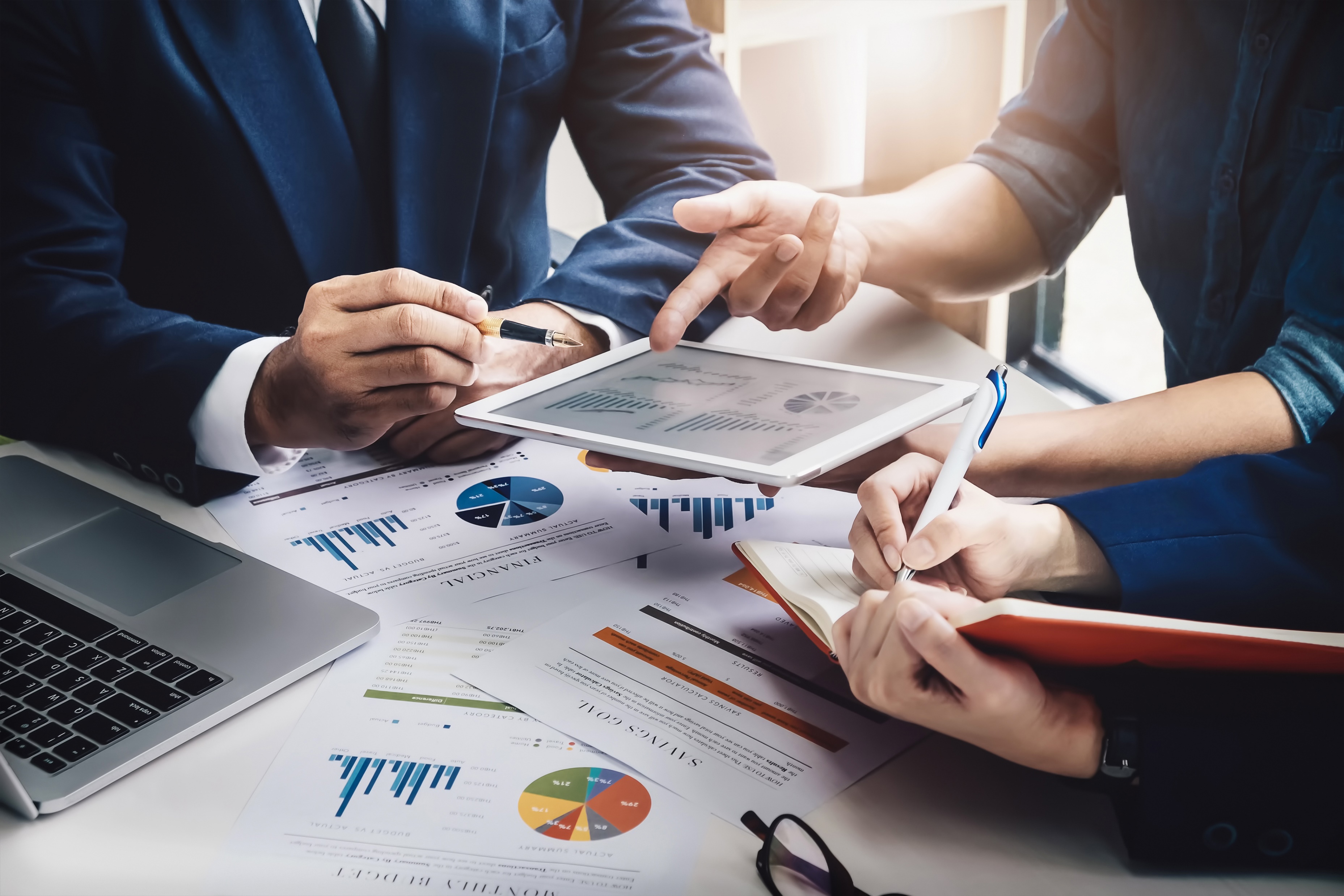 VÝROK S VÝHRADOU
Výrok s výhradou je expresí nejistoty auditora ohledně správnosti některých z vykázaných činností.
Tímto výrokem auditor prezentuje fakt, že některé položky nemohl prověřit dostatečně, aby mohl konstatovat správnost jejich stavu.
Nejde o výrok deklarující nesprávnost účetní závěrky, ale oznamující skutečnost, že k jistým položkám se nemůže objektivně vyjádřit, neboť je nemohl řádně prověřit.
Výrok s výhradou může auditor vydat i v případě omezení rozsahu jeho činnosti, např. když mu vedení společnosti odmítne poskytnou výše uvedené oficiální prohlášení o odpovědnosti za účetní závěrku.
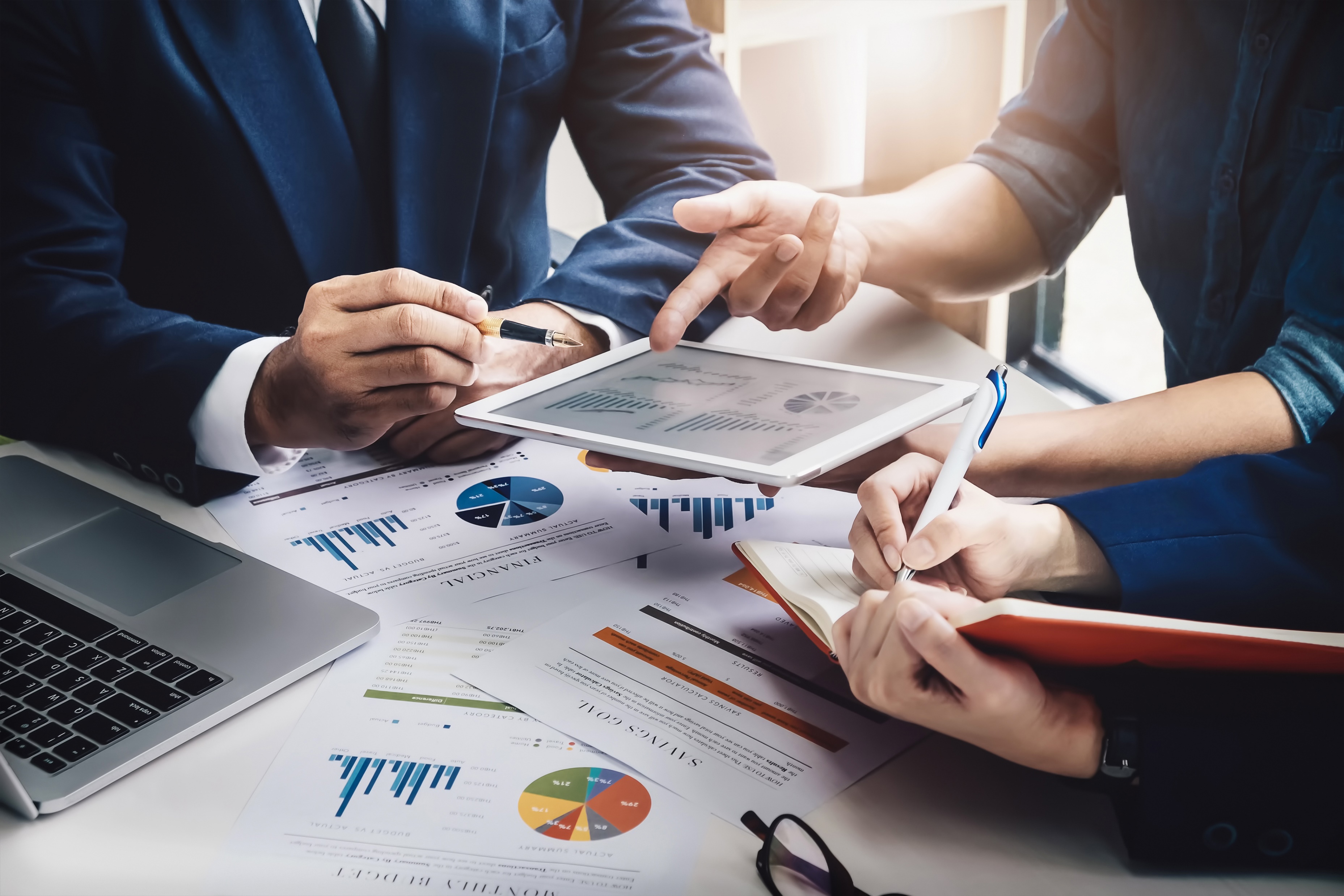 ZÁPORNÝ VÝROK
Tento typ výroku vyjadřuje auditorův názor, že účetní závěrka obsahuje významné nedostatky, nesprávnosti či chyby, což vylučuje, že podává věrný a poctivý obraz o jejím skutečném stavu
Důvodem je:
nesprávně zvolený nebo aplikovaný účetní postup,
nedostatečná průkaznost vykazovaných skutečností,
neúplnost vykazovaných skutečností.
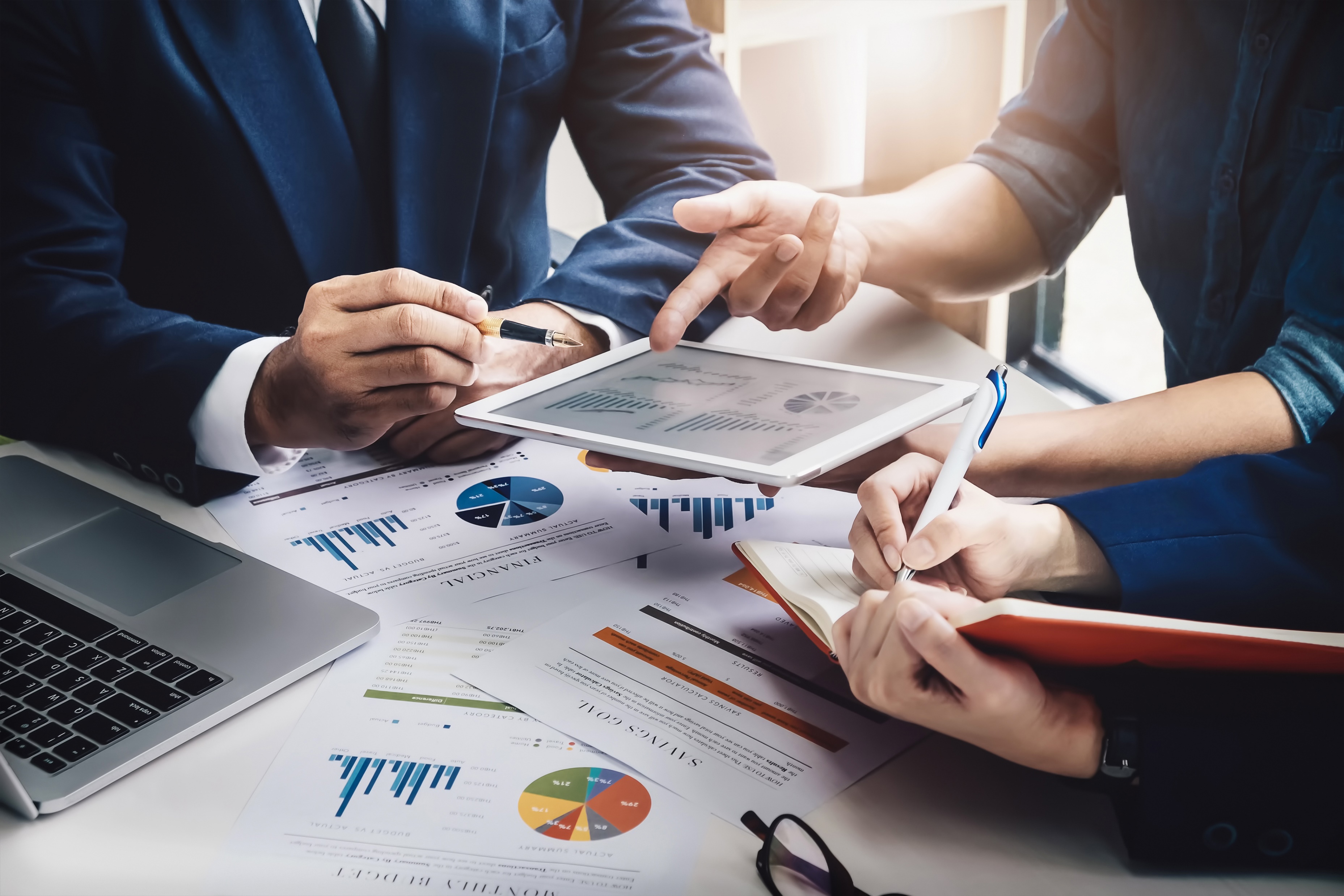 ODMÍTNUTÍ VÝROKU
K odmítnutí výroku ze stran auditora dochází v případě, kdy je při své práci natolik významně omezen, že není schopen objektivně zhodnotit účetní závěrku.
Dochází k tomu pokud společnost není ochotna poskytnout auditorovi jím vyžádané dokumenty a informace.
Konkrétní důvody odmítnutí musí být auditorem v rámci vydané zprávy detailně vysvětleny.
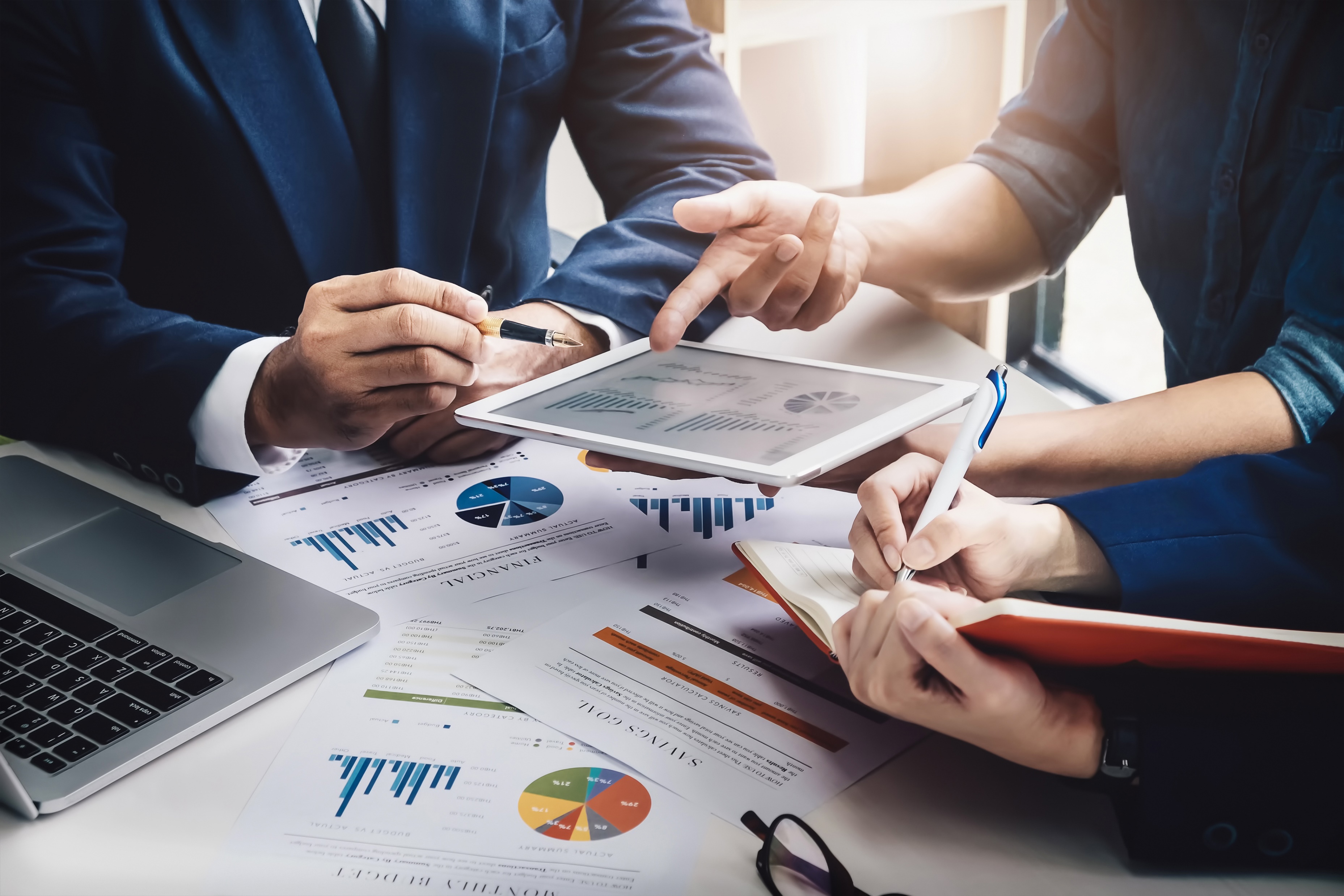 MANAGEMENT LETTER
Dopis pro vedení společnosti.
Spolu se závěrečnou zprávou posílá auditor dopis pro vedení společnosti, ve kterém uvádí další skutečnosti, které není vhodné uvádět do výroku, ale vedení společnosti by o nich mělo vědět.
Jedná se o informace o:
špatně fungujících vnitřních kontrolách,
nesprávnostech v používaní účetních metod, které nejsou natolik závažné.
- Součástí dopisu pro vedení společnosti může být i doporučení pro další kroky.
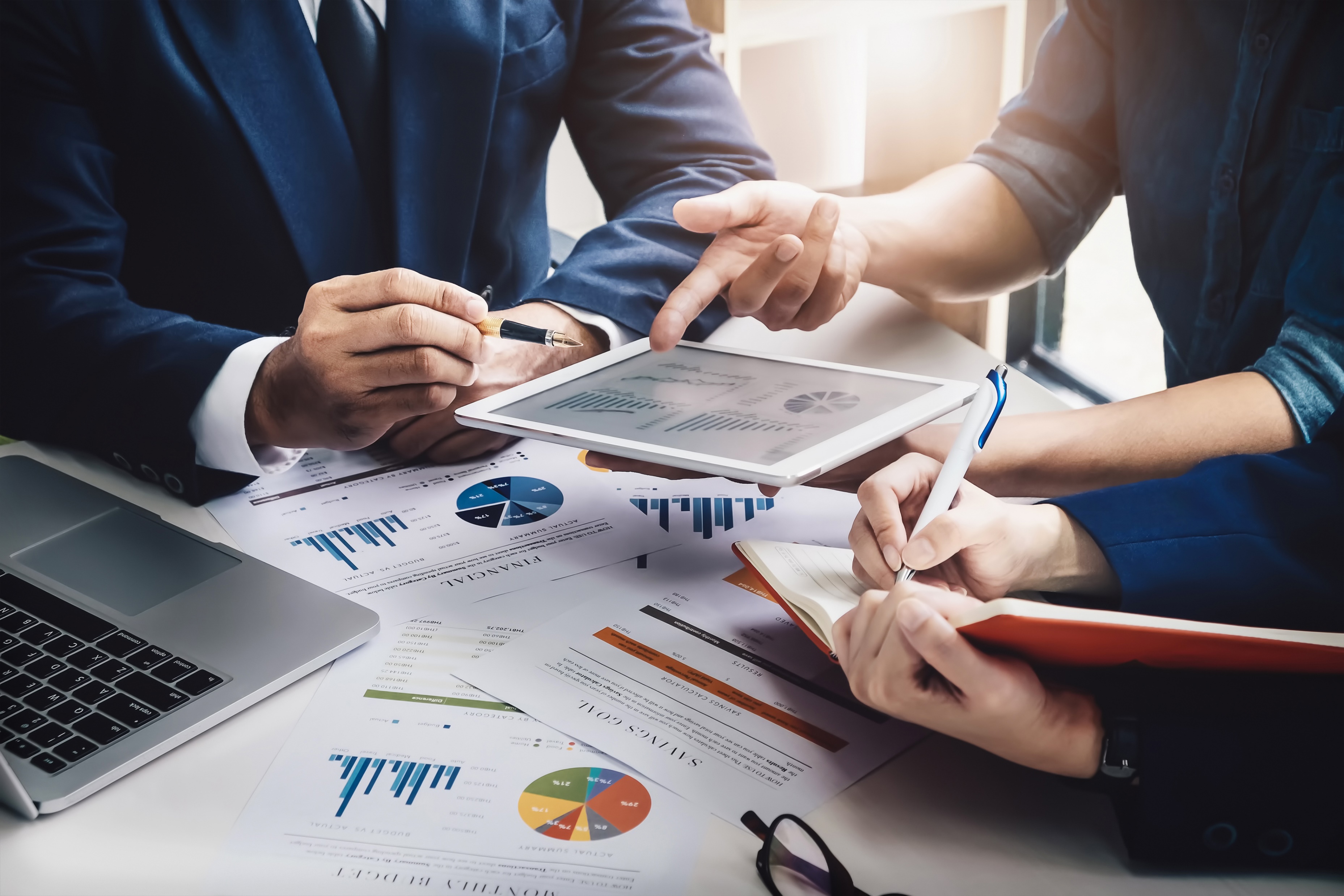 AUDIT ÚČETNÍ ZÁVĚRKY
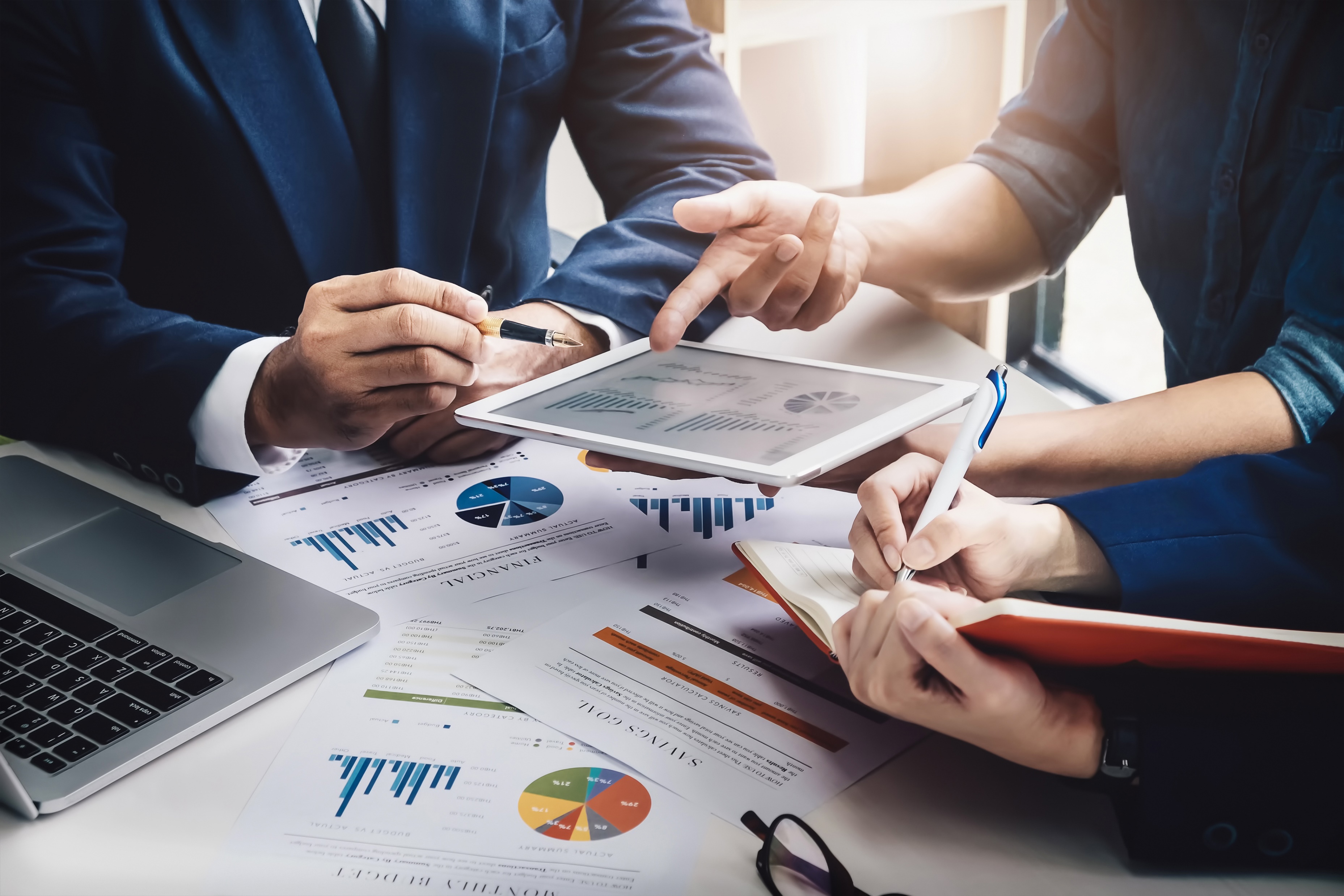 AUDIT ÚČETNÍ ZÁVĚRKY
Audit účetní závěrky je upraven zákonem č. 93/2009 Sb., o auditorech.
Povinným auditem se rozumí ověření řádných a mimořádných účetních závěrek nebo konsolidovaných účetních závěrek.
Auditorskou činností se při auditu účetní závěrky rozumí provádění povinného auditu a ověřování jiných ekonomických informací prováděných dle auditorských standardů.
Na základě českých účetních standardů se ověřením účetních výkazů rozumí provedení auditu účetní závěrky nebo zákonný či statutární audit.
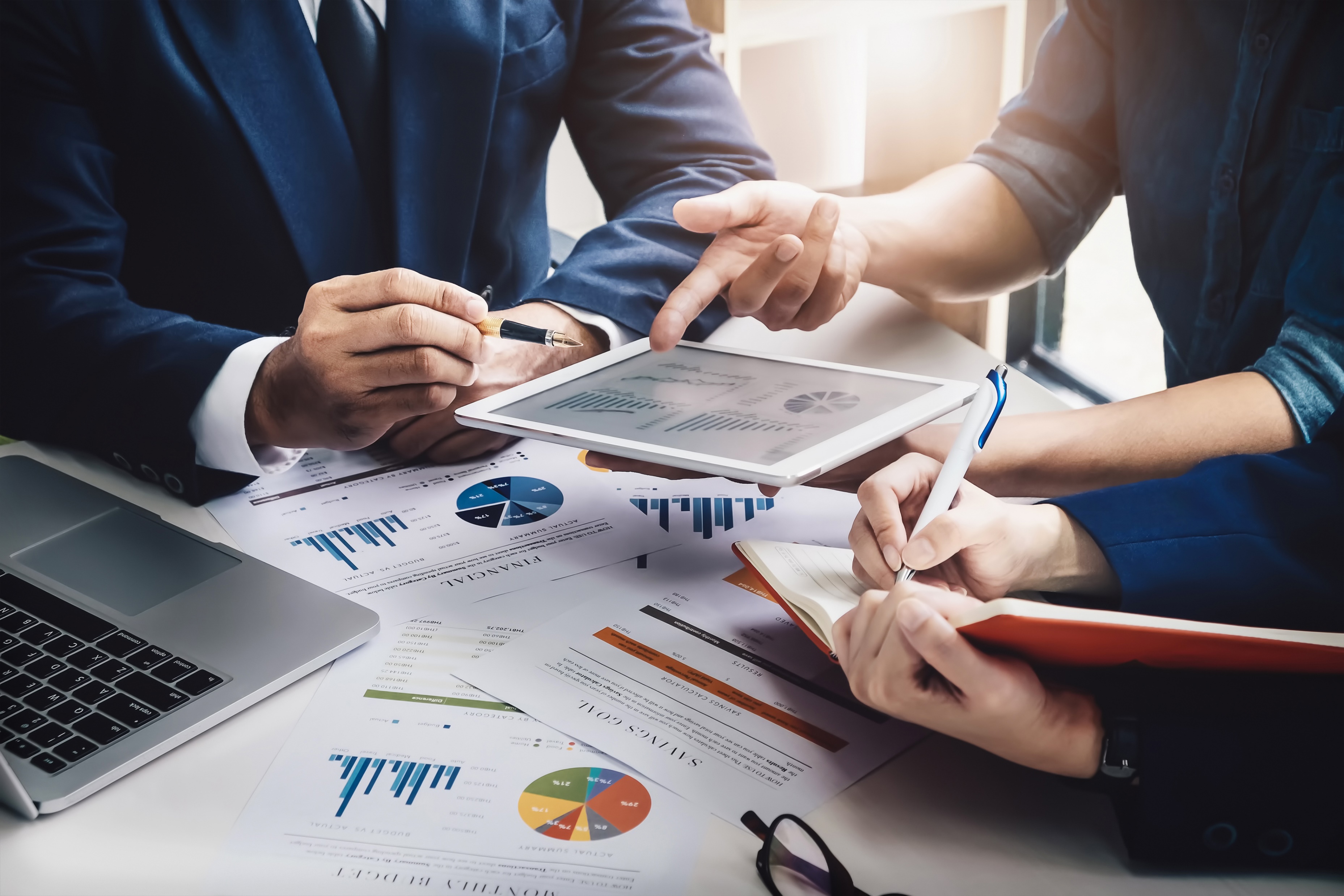 Primárním cílem auditu účetní závěrky je zvýšení věrohodnosti účetních informací společnosti, které povinně zveřejňují účetní závěrku.
Sekundárním cílem auditu účetní závěrky je působení proti vzniku chyb a podvodů.
Povinný audit je zaměřen na individuální nebo konsolidované účetní závěrky.
Provádí se na objednávku statutárního orgánu společnosti.
Povinný audit je důležitý prvek ochrany vlastnických práv.
Audit účetní závěrky představuje její ověření nezávislým auditorem.
Výsledkem je vyjádření názoru na účetní výkazy.
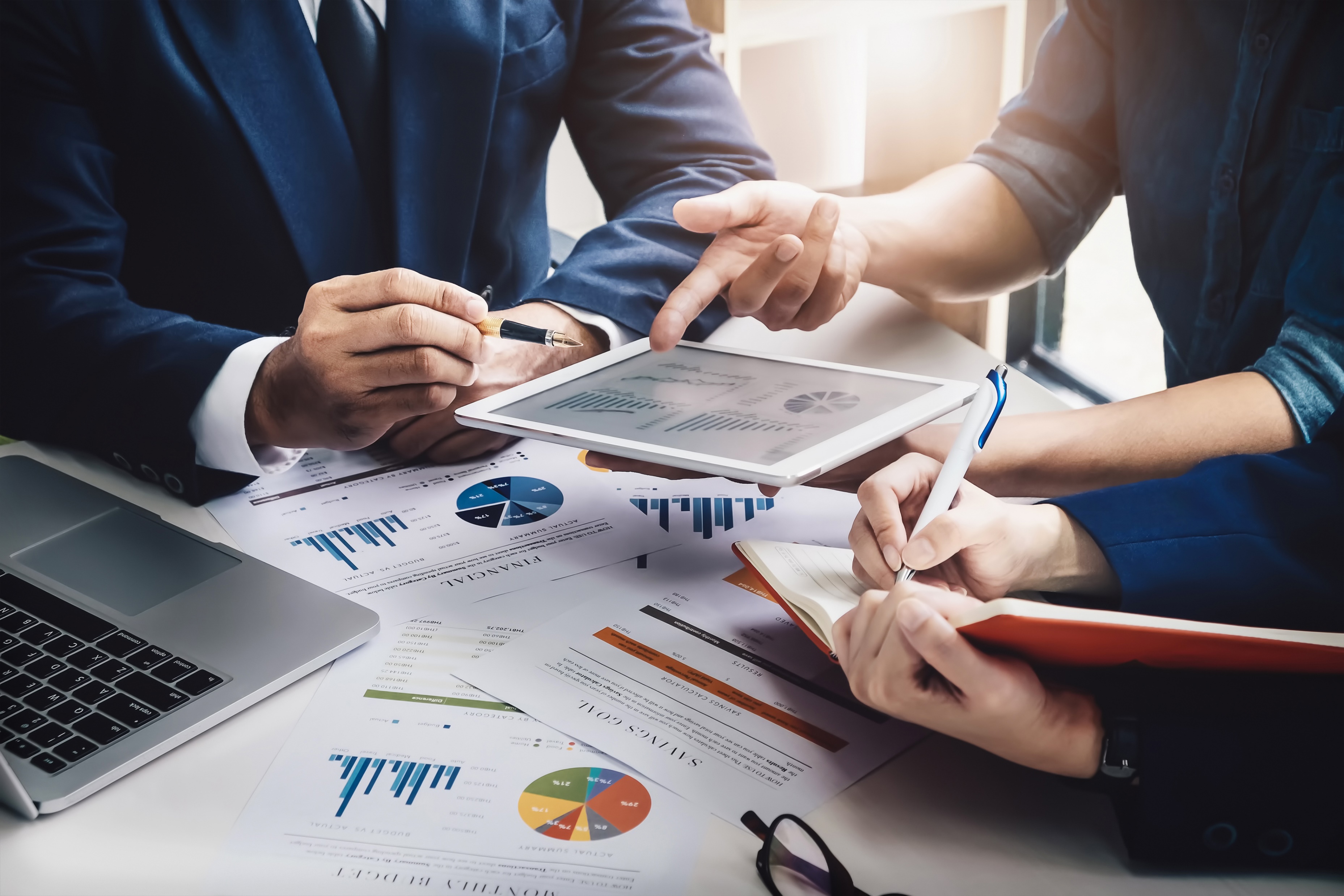 Ověřená účetní závěrka je spolehlivým zdrojem informací pro rozhodování všech uživatelů.

Činnost auditorů ovlivňuje:
ekonomické prostředí,
historická a kulturní tradice,
účetní systém

Není v silách auditora aby ověřil všechny operace, které se uskutečnily v průběhu auditovaného období.
Musí však zjistit významné nesrovnalosti.
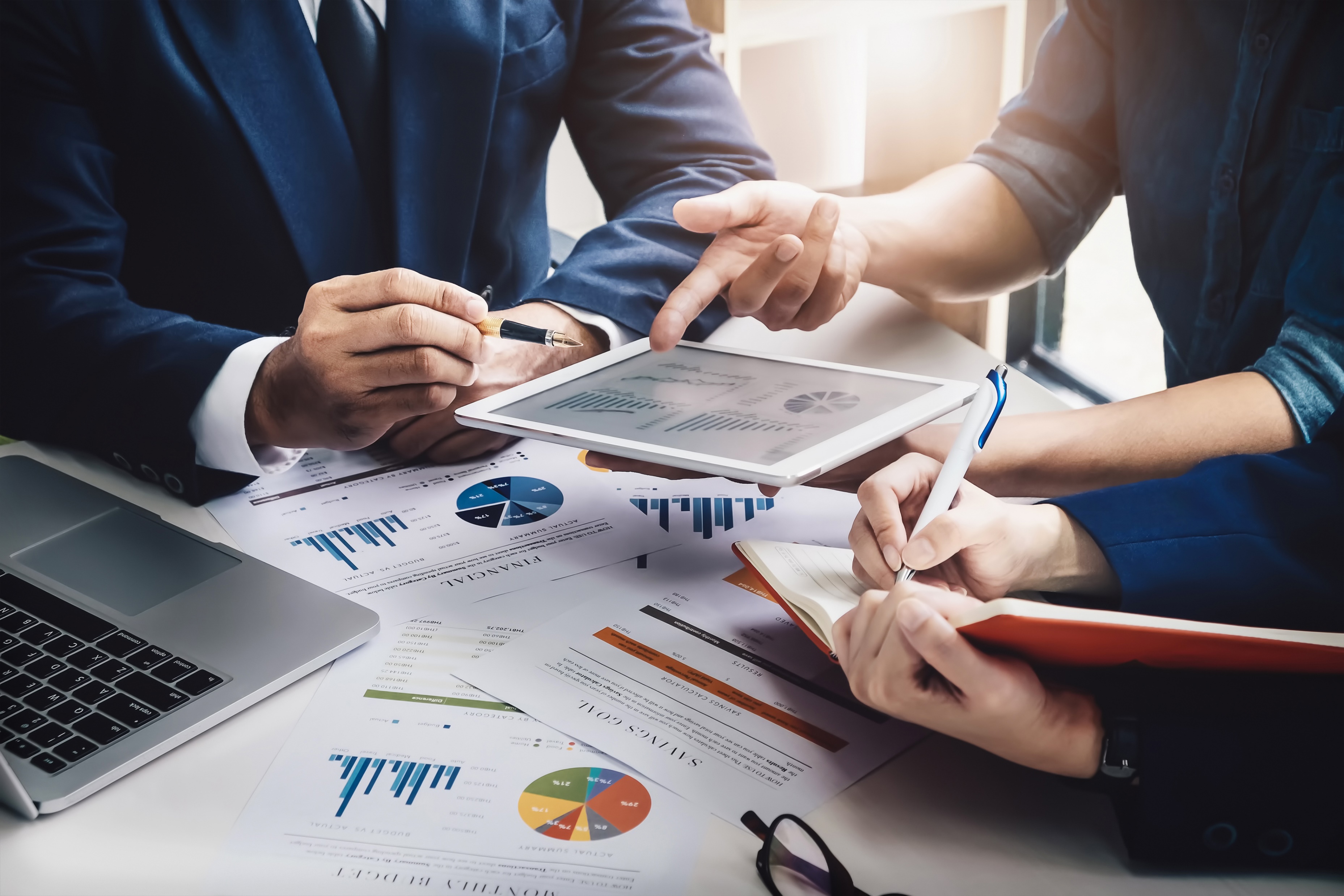 POVINNOST AUDITU ÚČETNÍ ZÁVĚRKY
Povinnost auditu nemají všechny účetní jednotky.
To které účetní jednotky musí ověřovat účetní závěrku udává zákon o účetnictví.
Nejprve musí být stanovena velikost účetní jednotky a na základě toho je odvozena povinnost auditu.
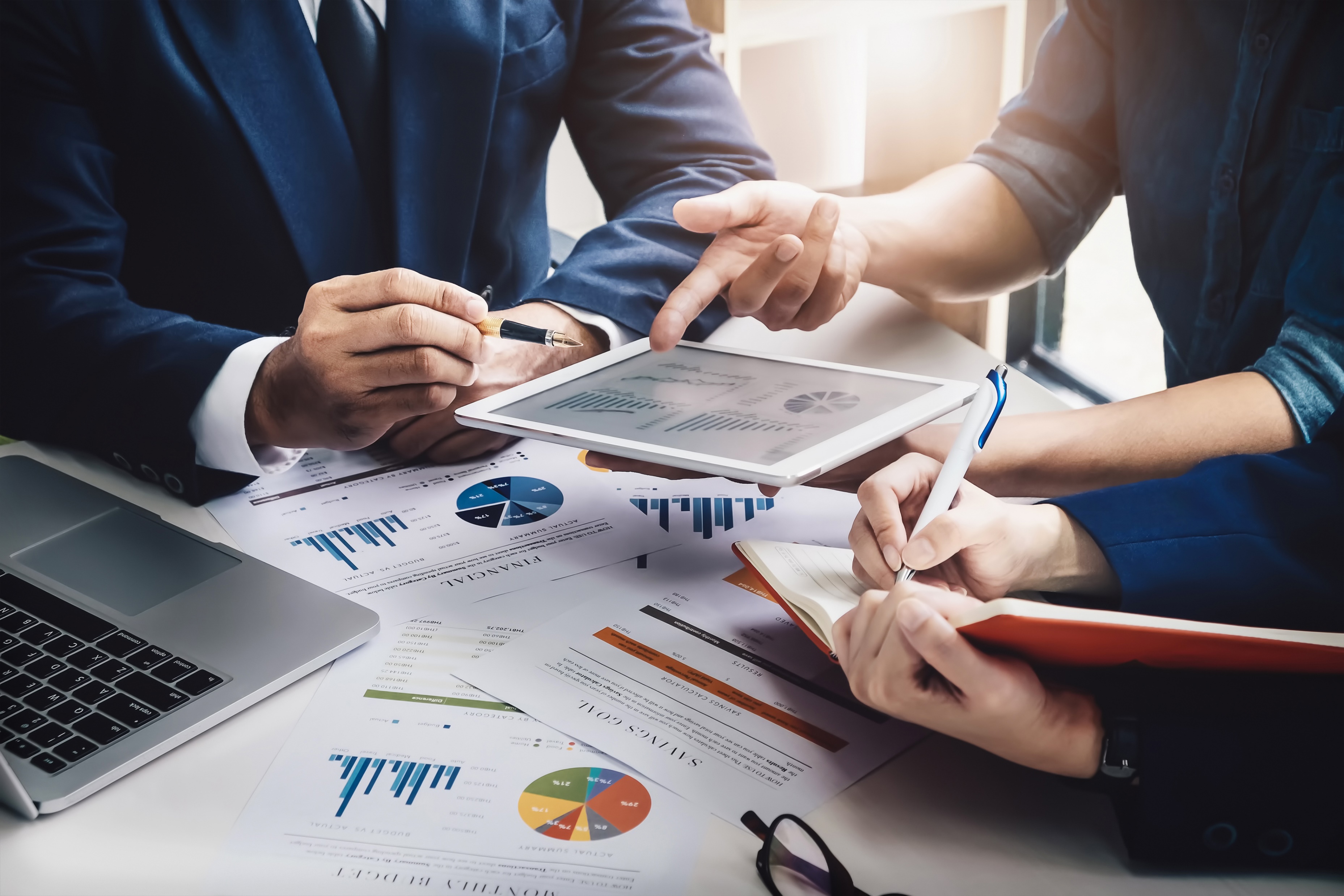 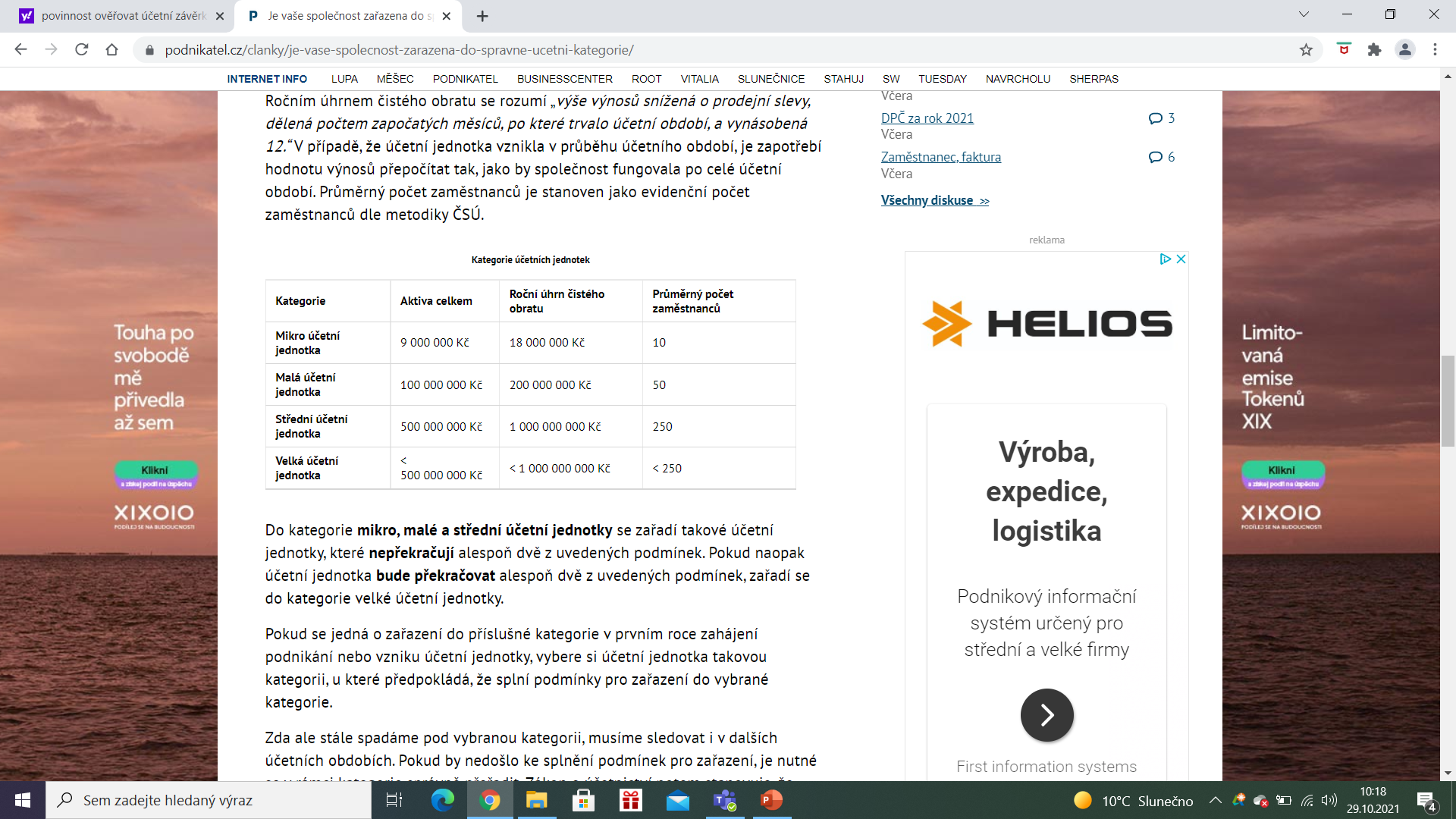 - Do kategorie mikro, malé a střední účetní jednotky se zařadí takové účetní jednotky, které nepřekračují alespoň dvě z uvedených podmínek. Pokud naopak účetní jednotka bude překračovat alespoň dvě z uvedených podmínek, zařadí se do kategorie velké účetní jednotky.
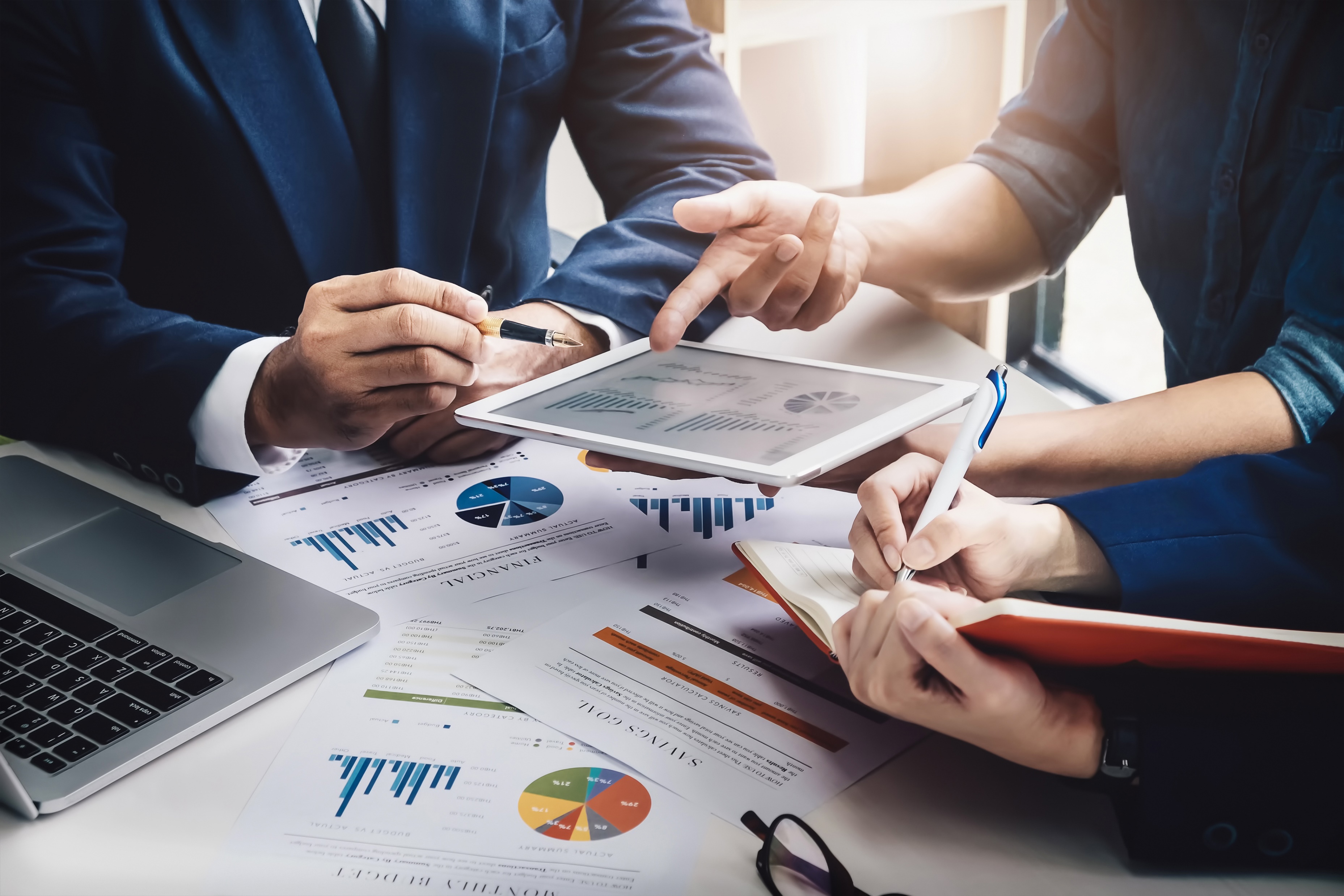 - Pokud se jedná o zařazení do příslušné kategorie v prvním roce zahájení podnikání nebo vzniku účetní jednotky, vybere si účetní jednotka takovou kategorii, u které předpokládá, že splní podmínky pro zařazení do vybrané kategorie.

Povinnost provádět povinný audit mají:
velké účetní jednotky,
střední účetní jednotky,
malé účetní jednotky (akciové společnosti nebo svěřenské fondy), pokud překročily alespoň jednu hranici hodnot. 
malé účetní jednotky – pokud překročily alespoň dvě hranice hodnot.
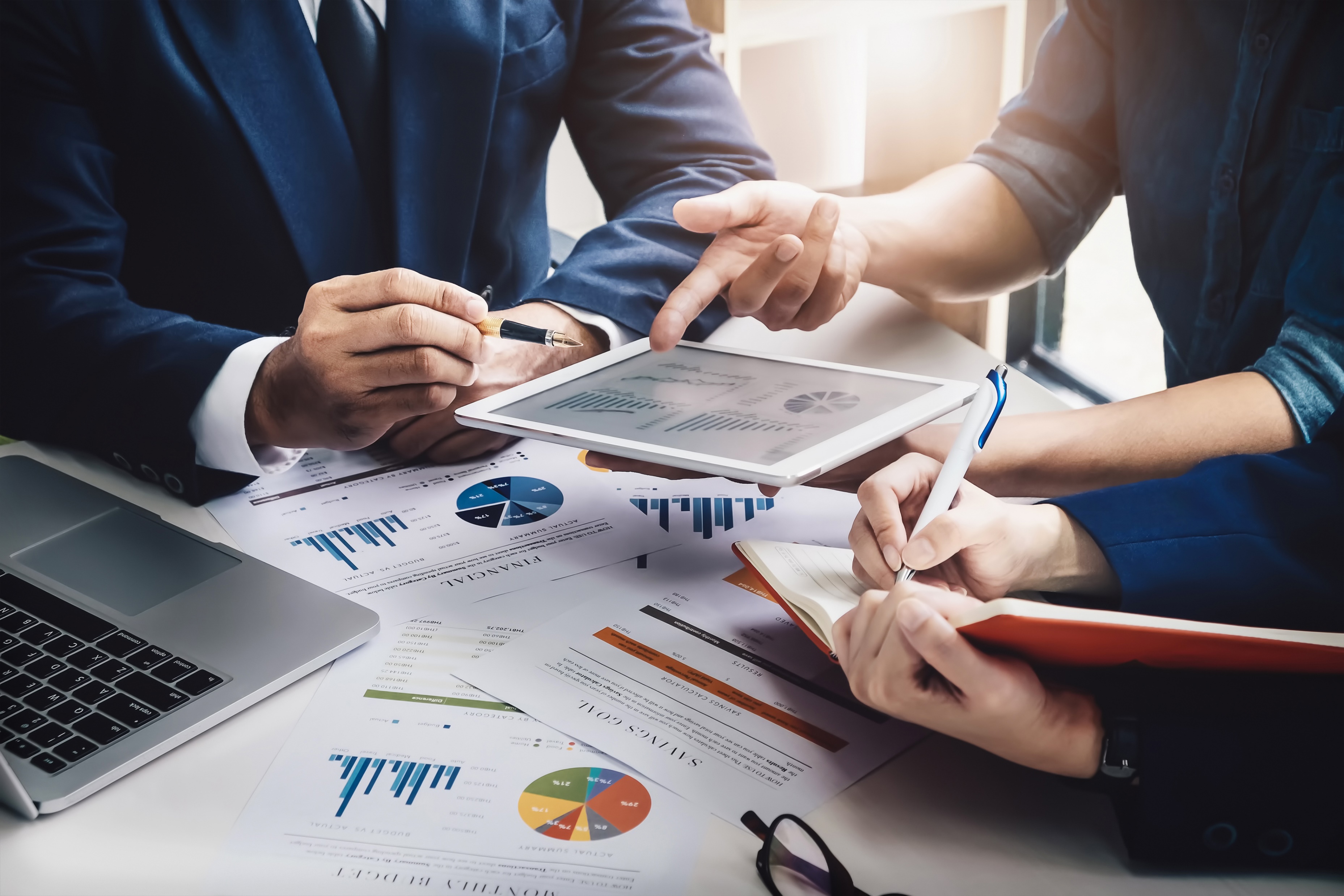 AUDIT ÚČETNÍ EVIDENCE
Představuje podklad pro rozvahu a výkaz zisku a ztráty, je počátkem každého auditu.
Nejsou kontrolovány všechny účetní zápisy, ale využívá se vnitřní kontrolní systém, který se účetní evidencí zabývá.
Následuje audit skutečného stavu          ověřuje se funkčnost vnitřního kontrolního systému auditovaného podniku pomocí namátkové kontroly auditorem.
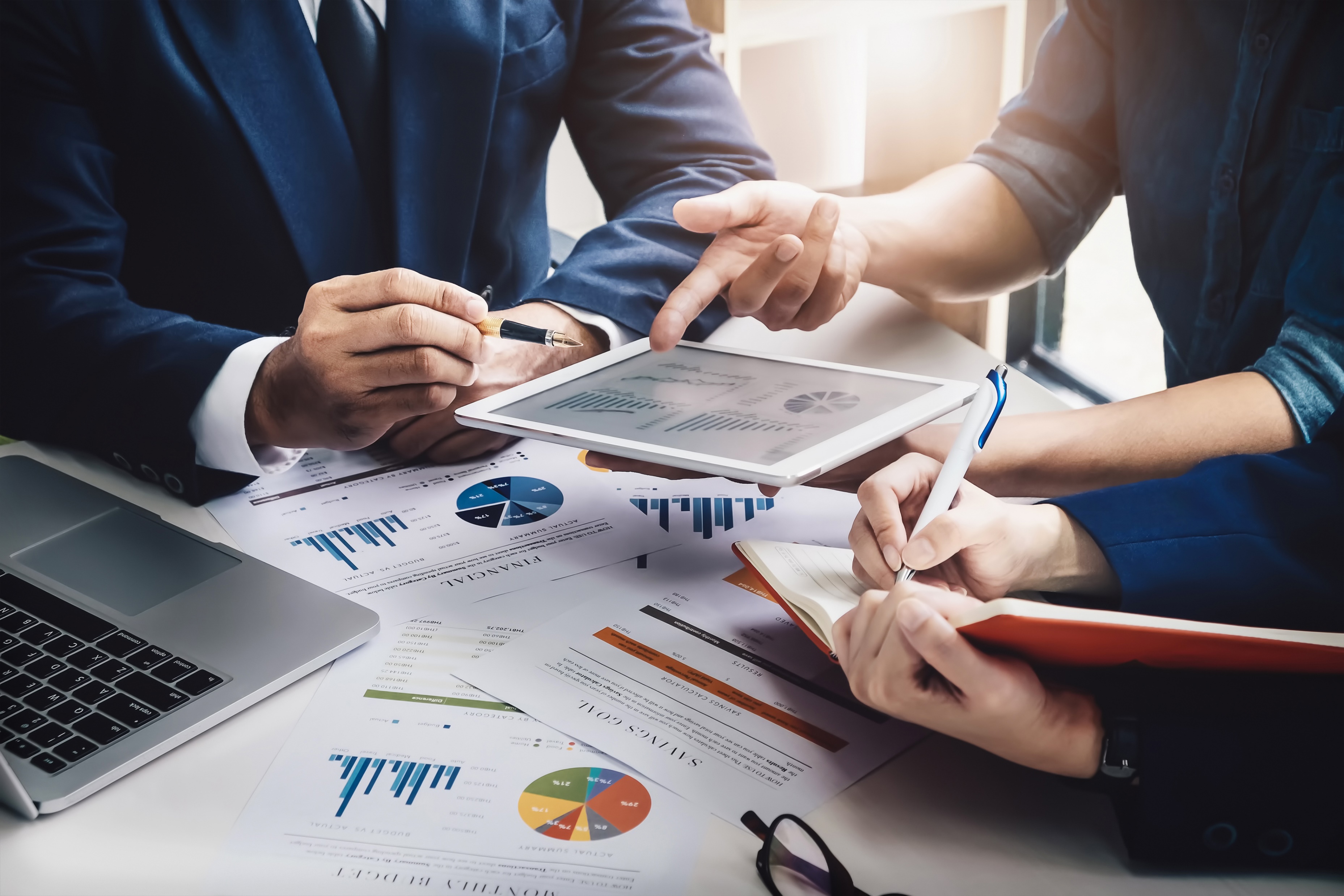 AUDIT ROZVAHY
Představuje:
ÚPLNOST ROZVAHY = kontrola zaúčtovaného majetku a závazků,
SROZUMITELNOST ROZVAHY = kontrola aktiv i pasiv vykazovaných dle směrnic platných pro účetní výkazy,
PRAVDIVOST ROZVAHY = kontrola položek majetku a závazků a jejich ocenění na základě zákona a řádného vedení účetnictví
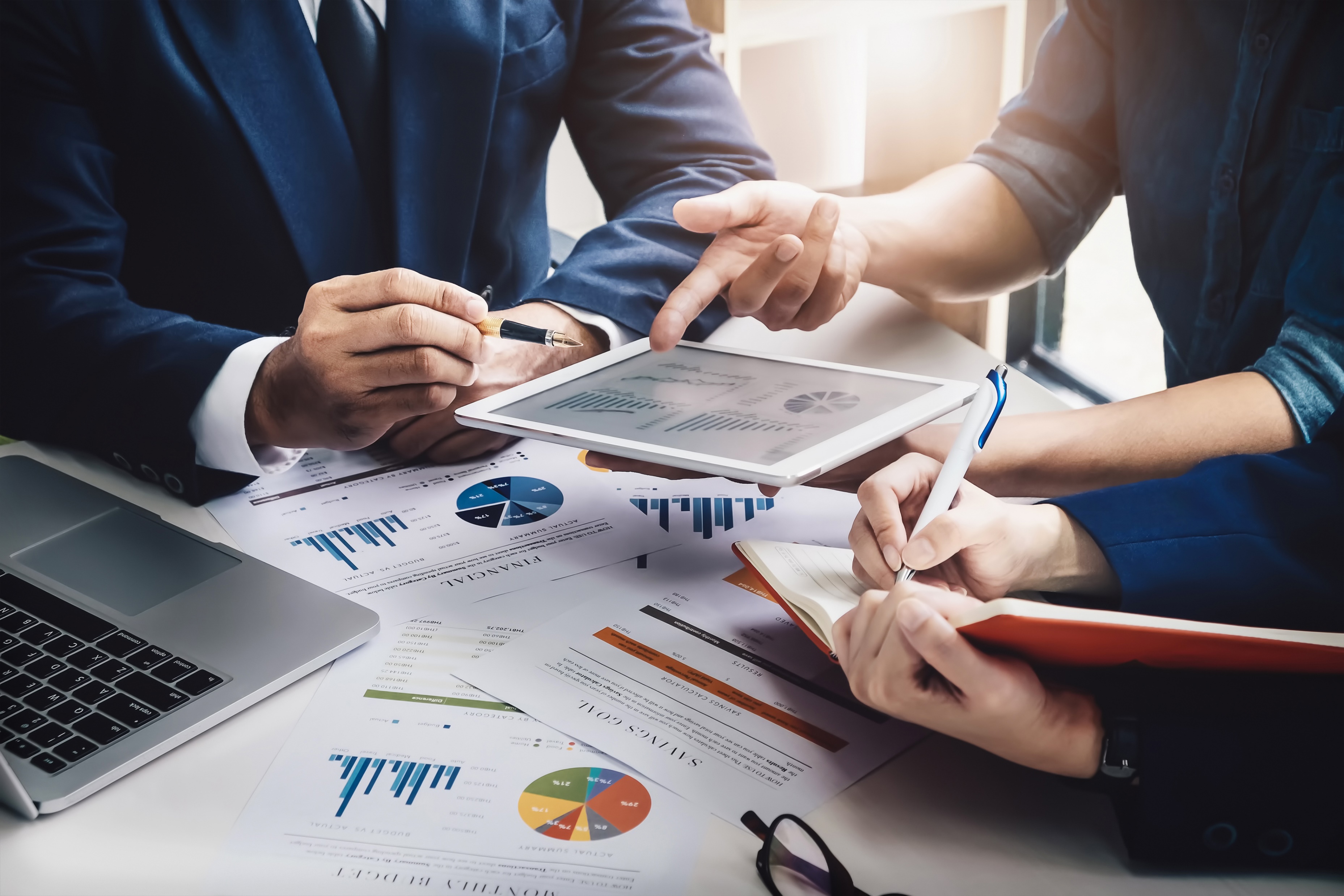 AUDIT VÝKAZU A ZTRÁTY
Audit kontroluje:
kompletnost nákladů (zda byly vykázány kompletně podle daného období),
kompletnost výnosů,
označení nákladů (zda byly správně označeny),
označení výnosů,
rozčlenění výnosů (zda byly dodrženy předepsané schémata rozčlenění),
rozčlenění nákladů.
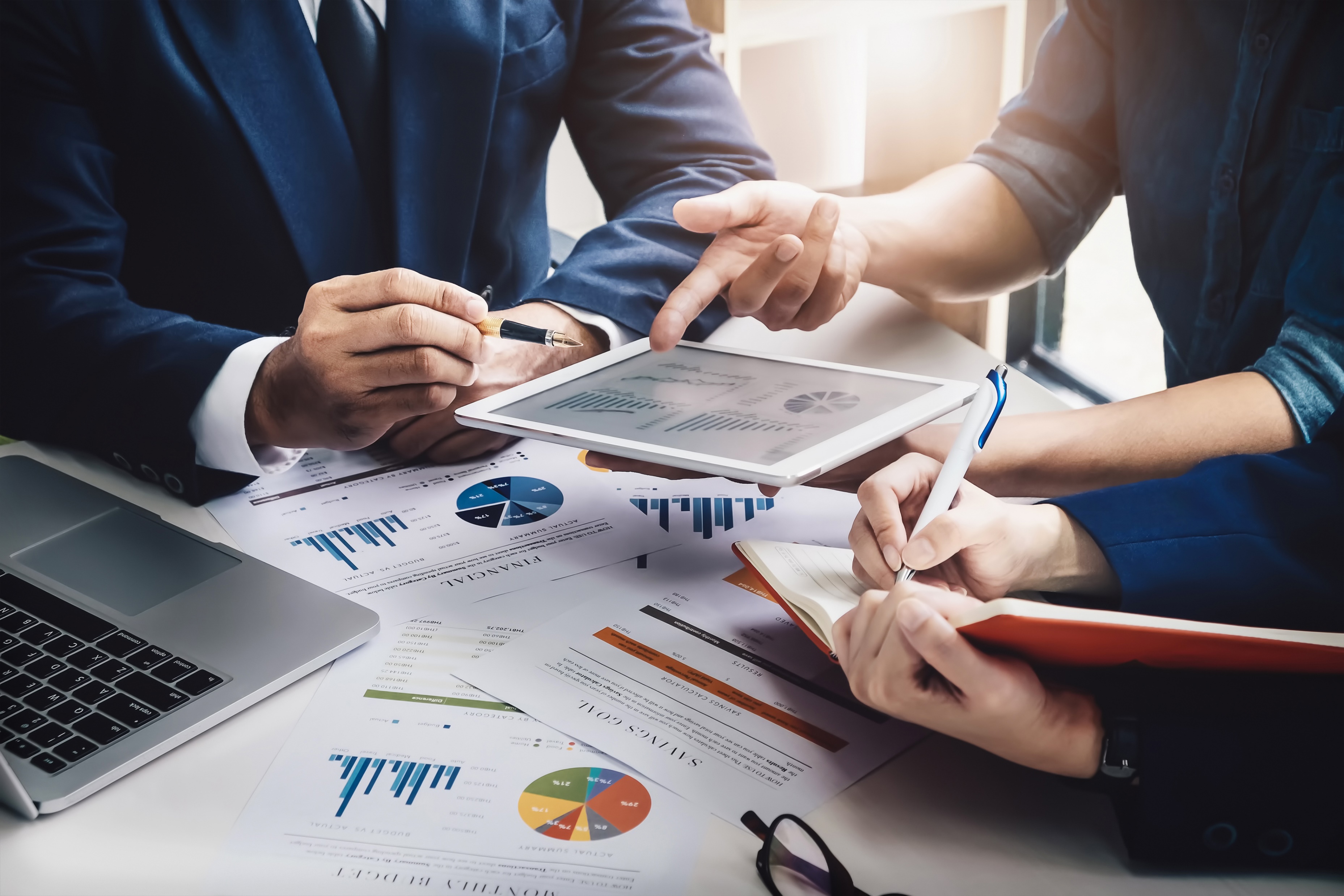